Министерство образования
 Республики Мордовия
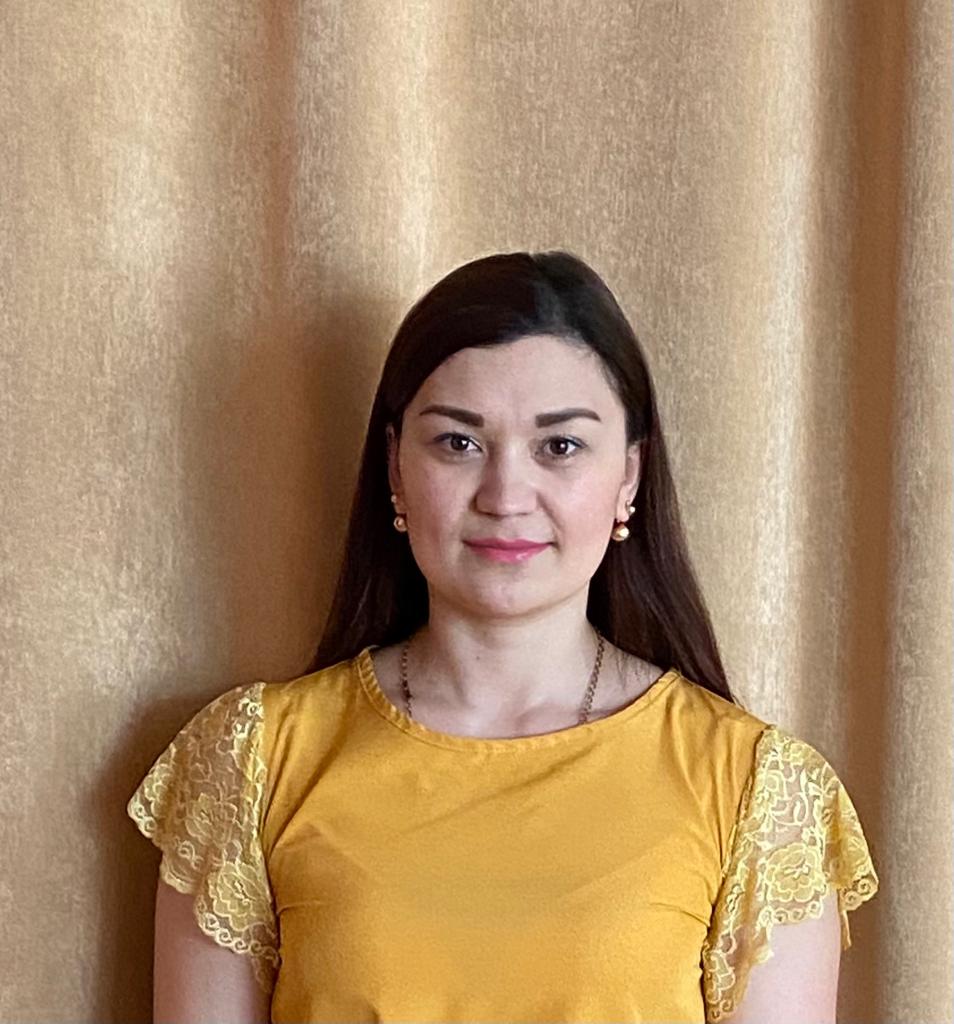 ПОРТФОЛИО 
Лушкиной Нигины Абдулхафизовны
воспитателя муниципального бюджетного дошкольного образовательного учреждения 
«Детский сад «Радуга»
 комбинированного вида»
Рузаевского муниципального района
ОБЩИЕ СВЕДЕНИЯ
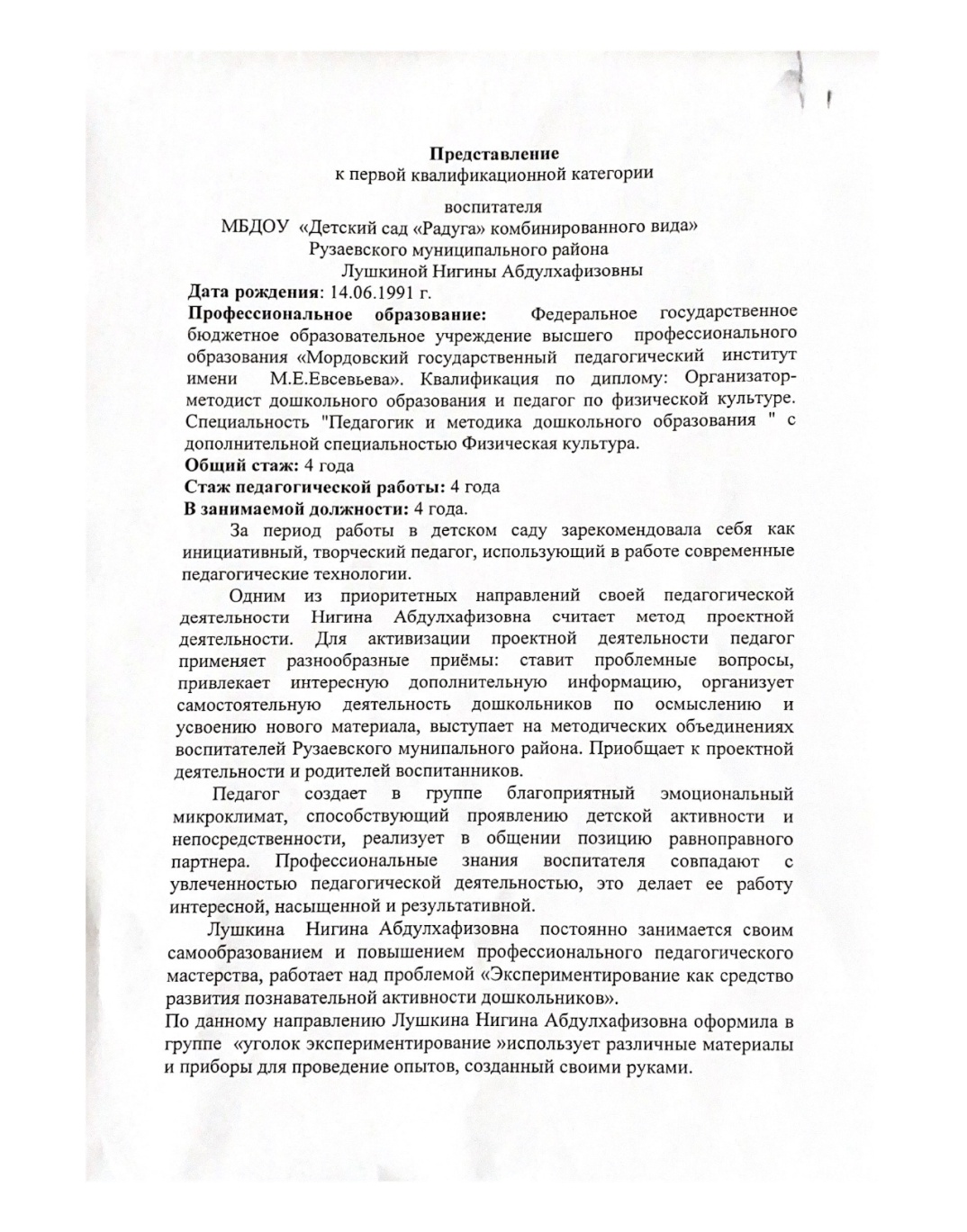 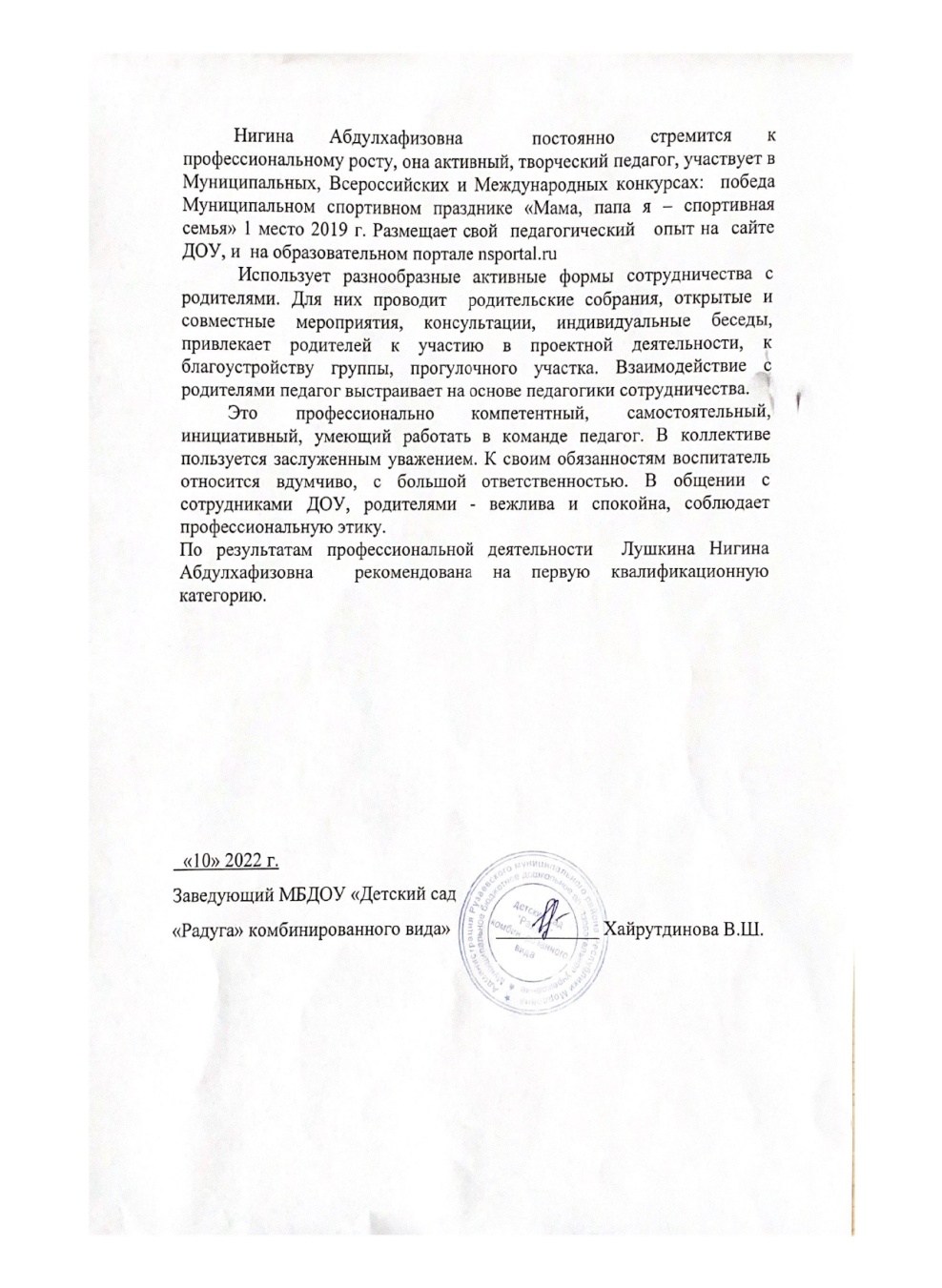 ПЕРЕДОВОЙ ПЕДАГОГИЧЕСКИЙ ОПЫТ ПО ТЕМЕ:

 «Экспериментирование как средство развития познавательной активности дошкольников»

Ссылка размещения опыта:
https://upload2.schoolrm.ru/iblock/ad1/ad18f9539aaa4a1d4b055193c4a0841c/innovatsionyy-opyt-NIGINA-_1_-_1_.pdf
Педагогический опыт
«Экспериментирование как средство развития познавательной активности дошкольников»:
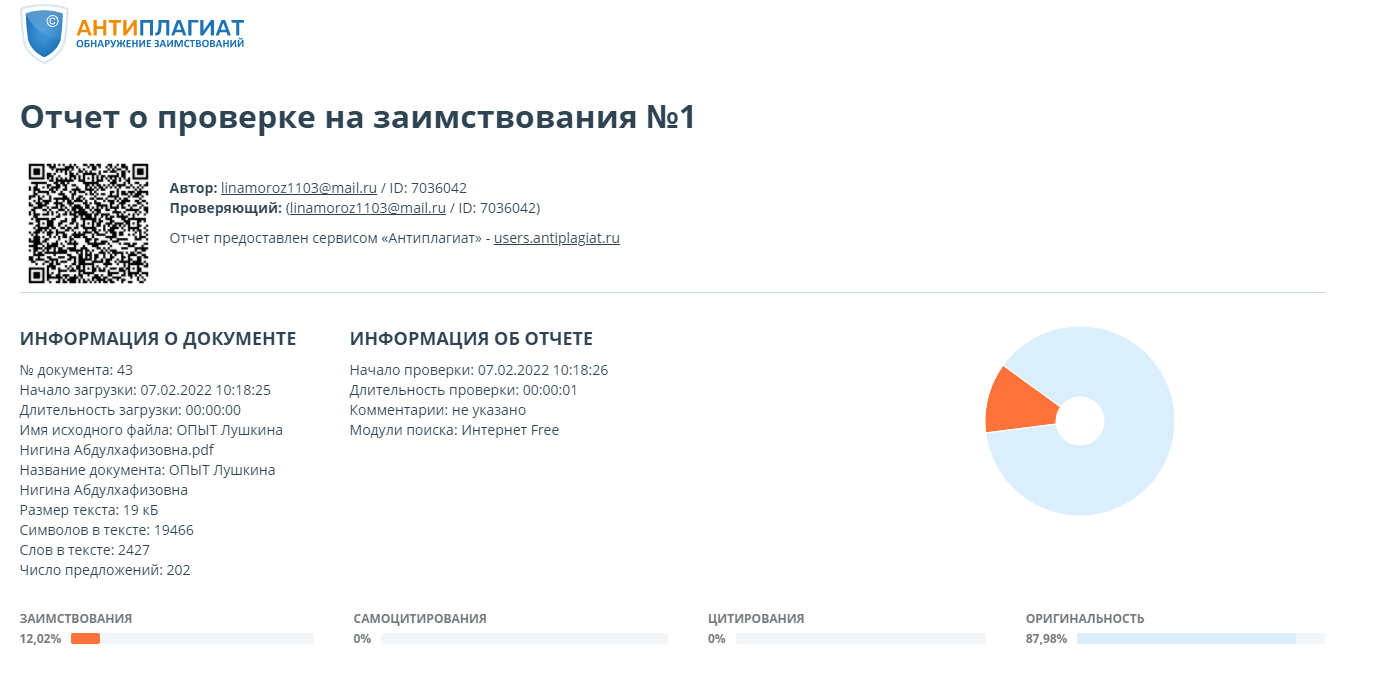 Участие в инновационной (экспериментальной) деятельности

 Всероссийский уровень - 1
Всероссийский уровень
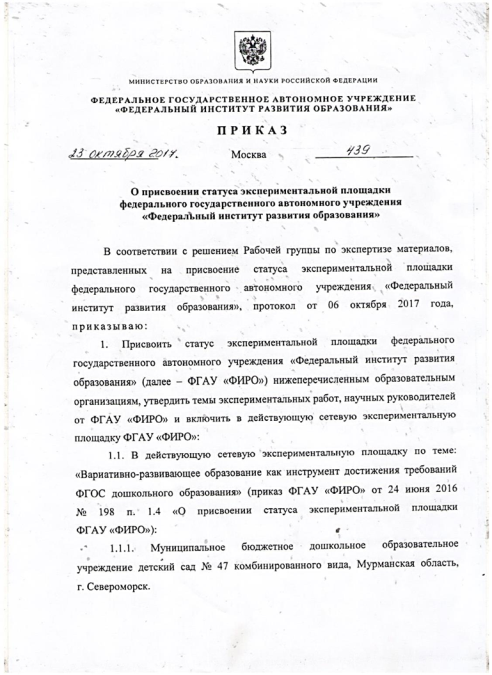 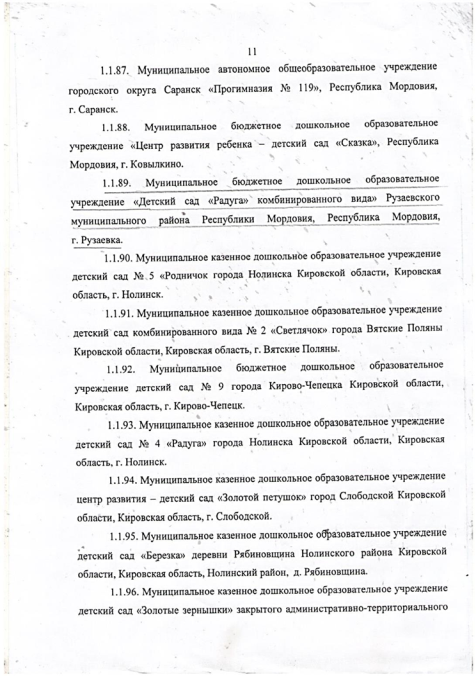 Всероссийский уровень
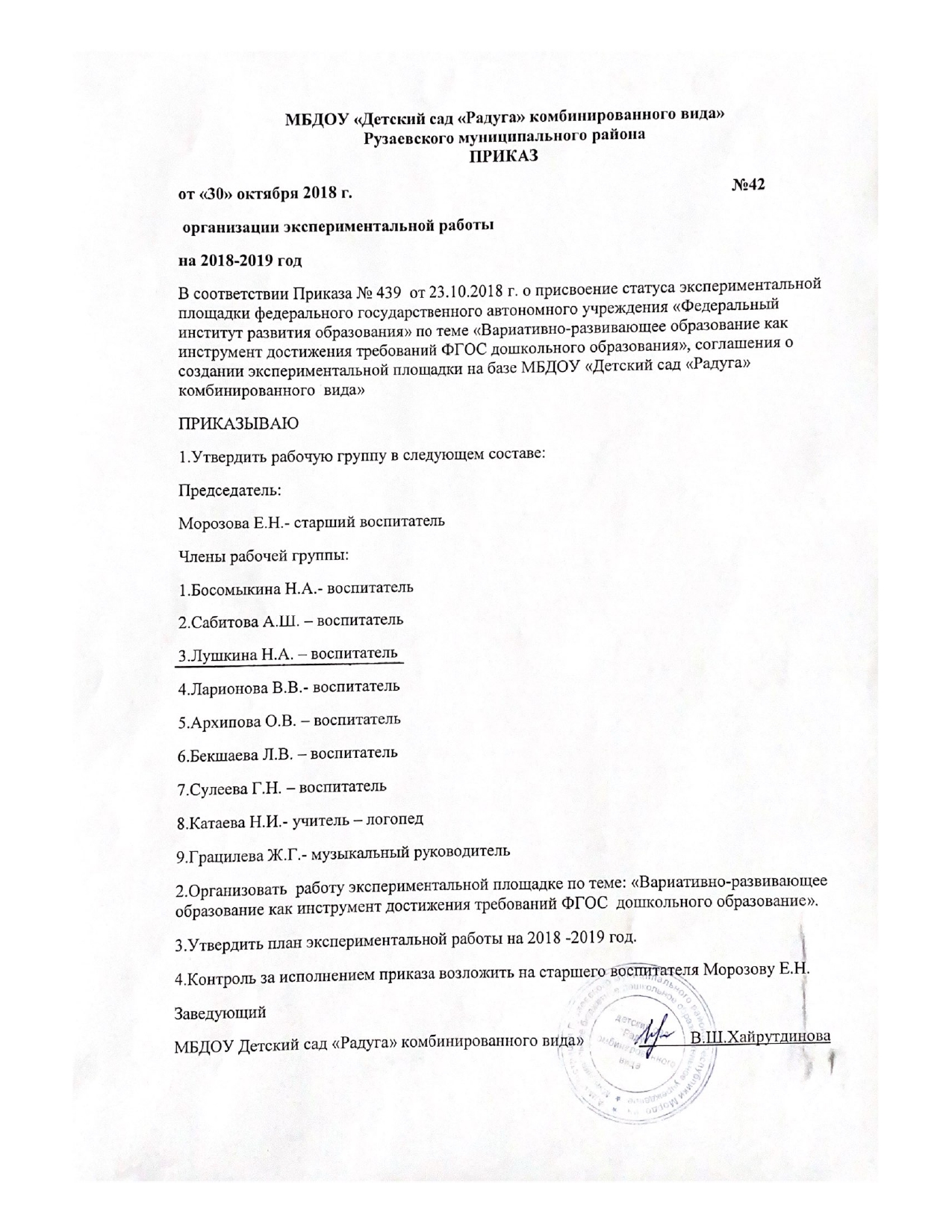 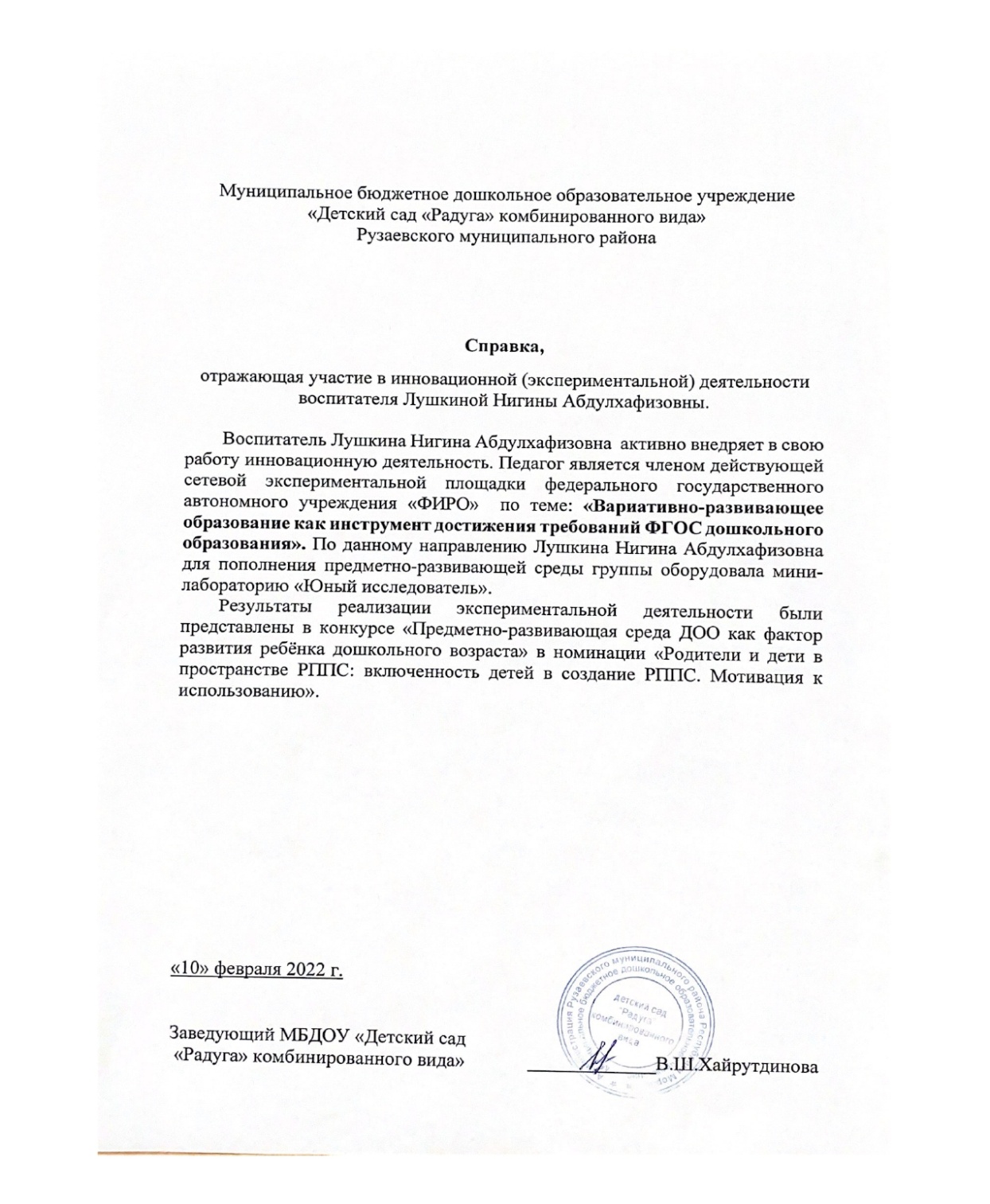 Всероссийский уровень
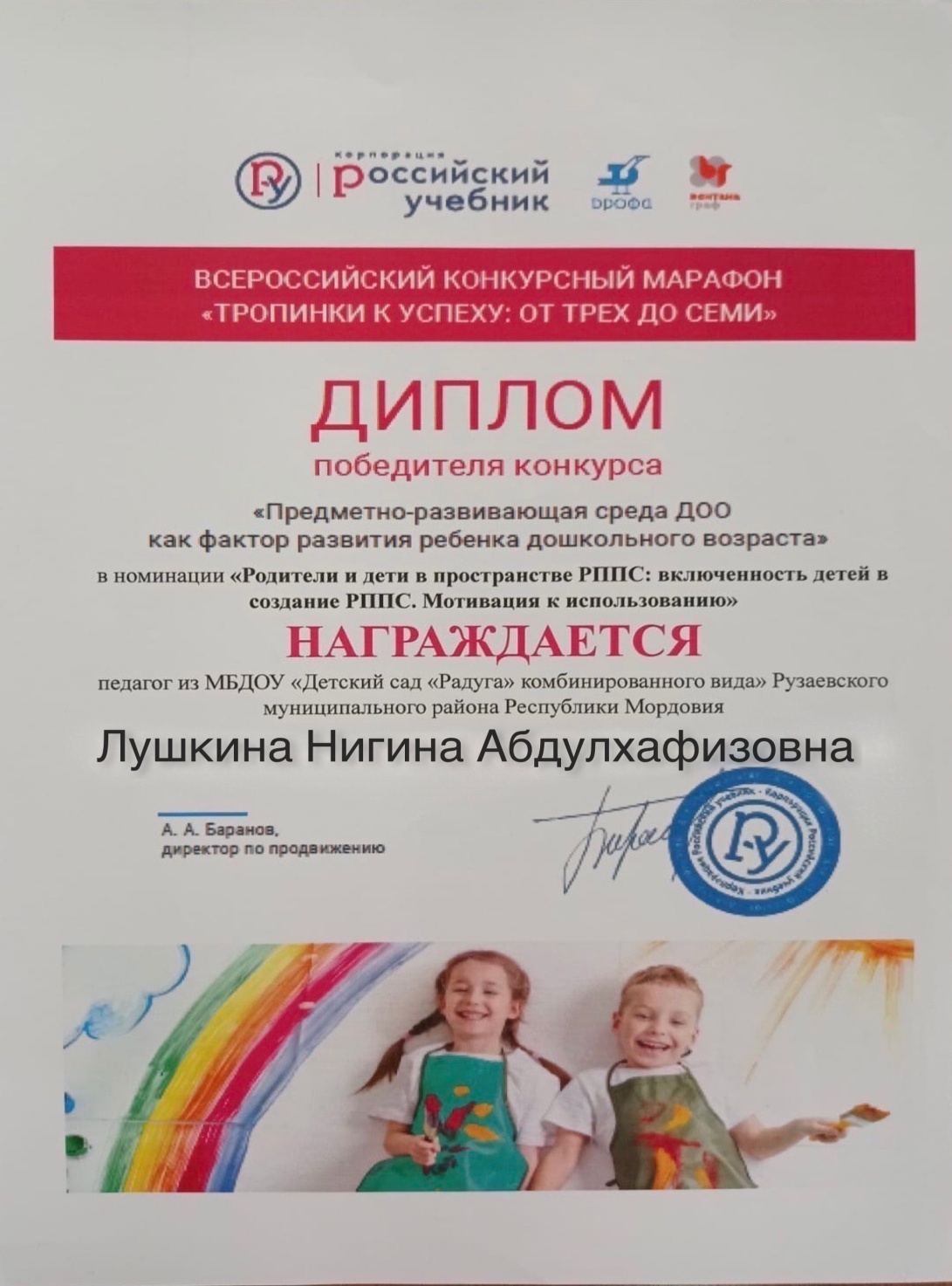 2.  Наставничество
3. Наличие публикаций

      
      Республиканский уровень-1
      Всероссийский уровень – 1
     Международный уровень - 1
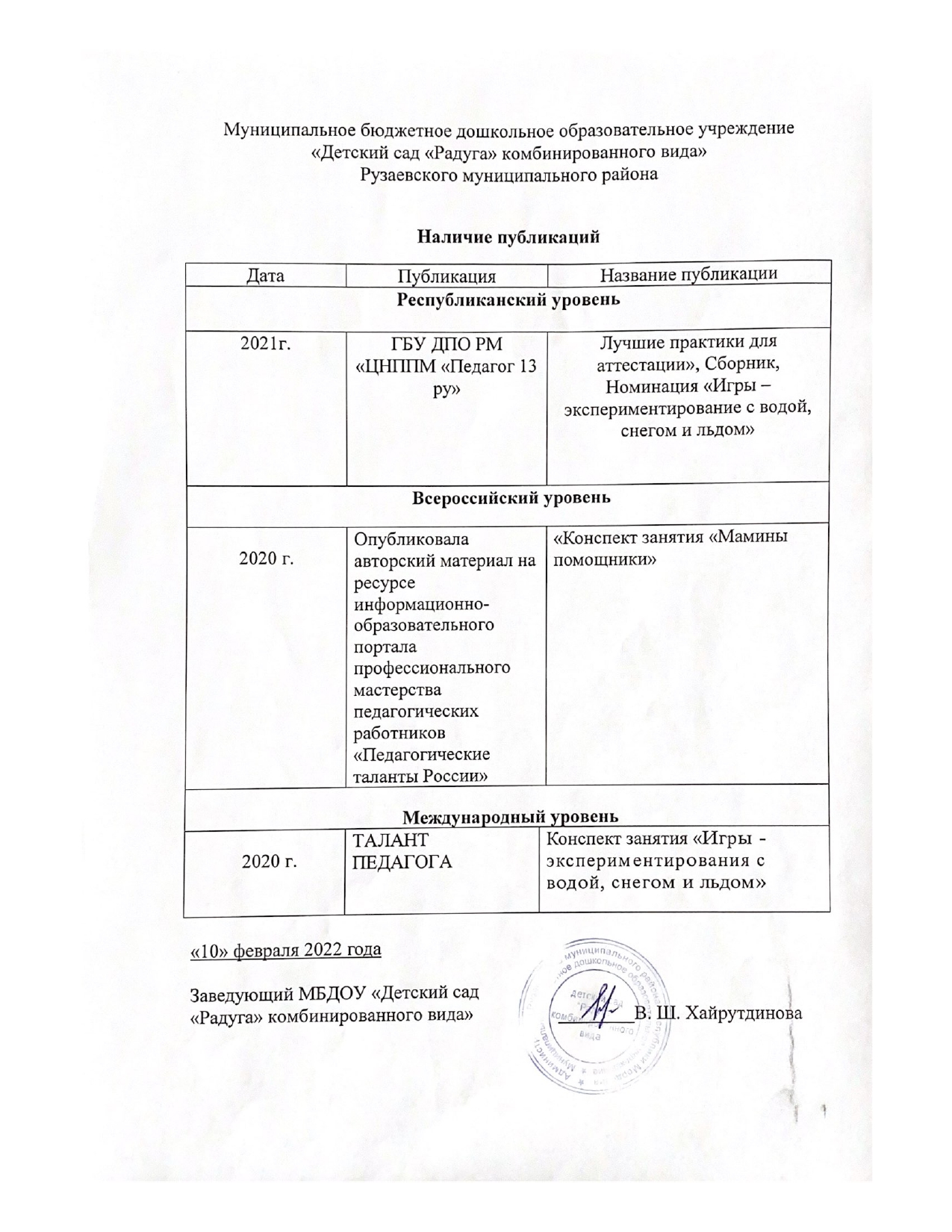 Республиканский  уровень
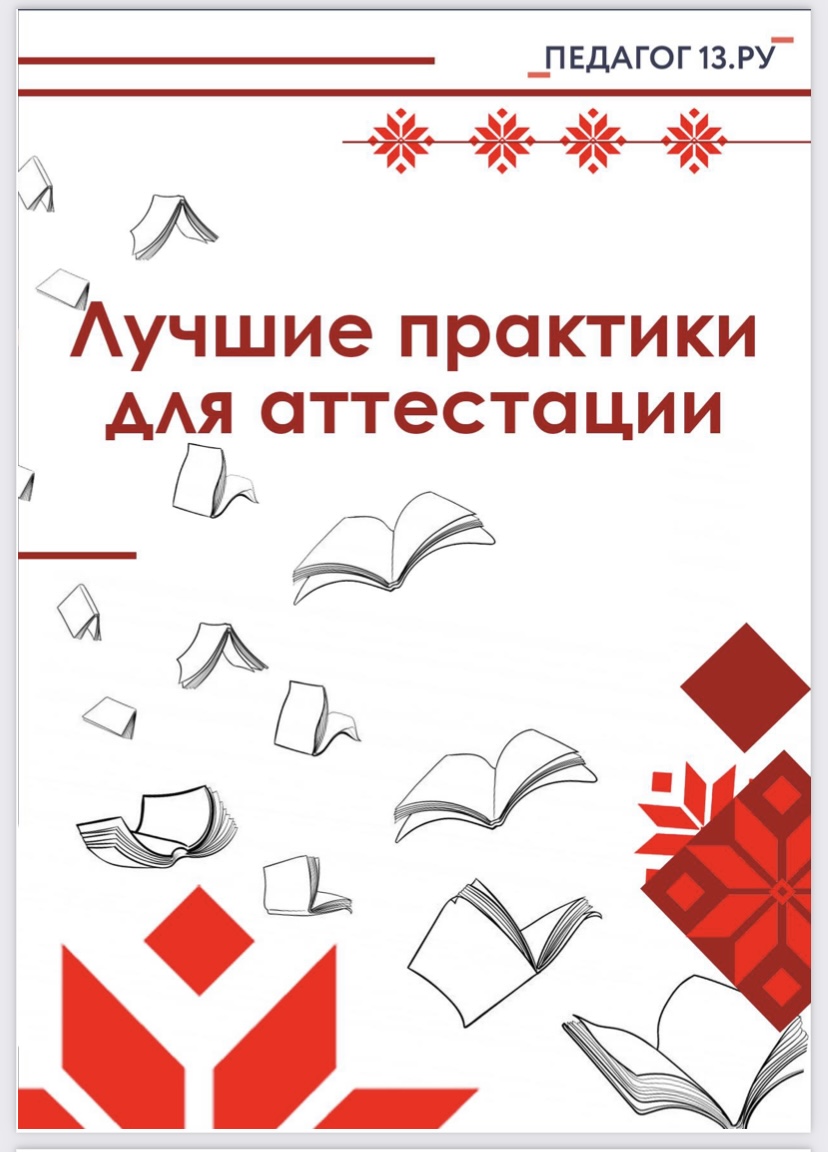 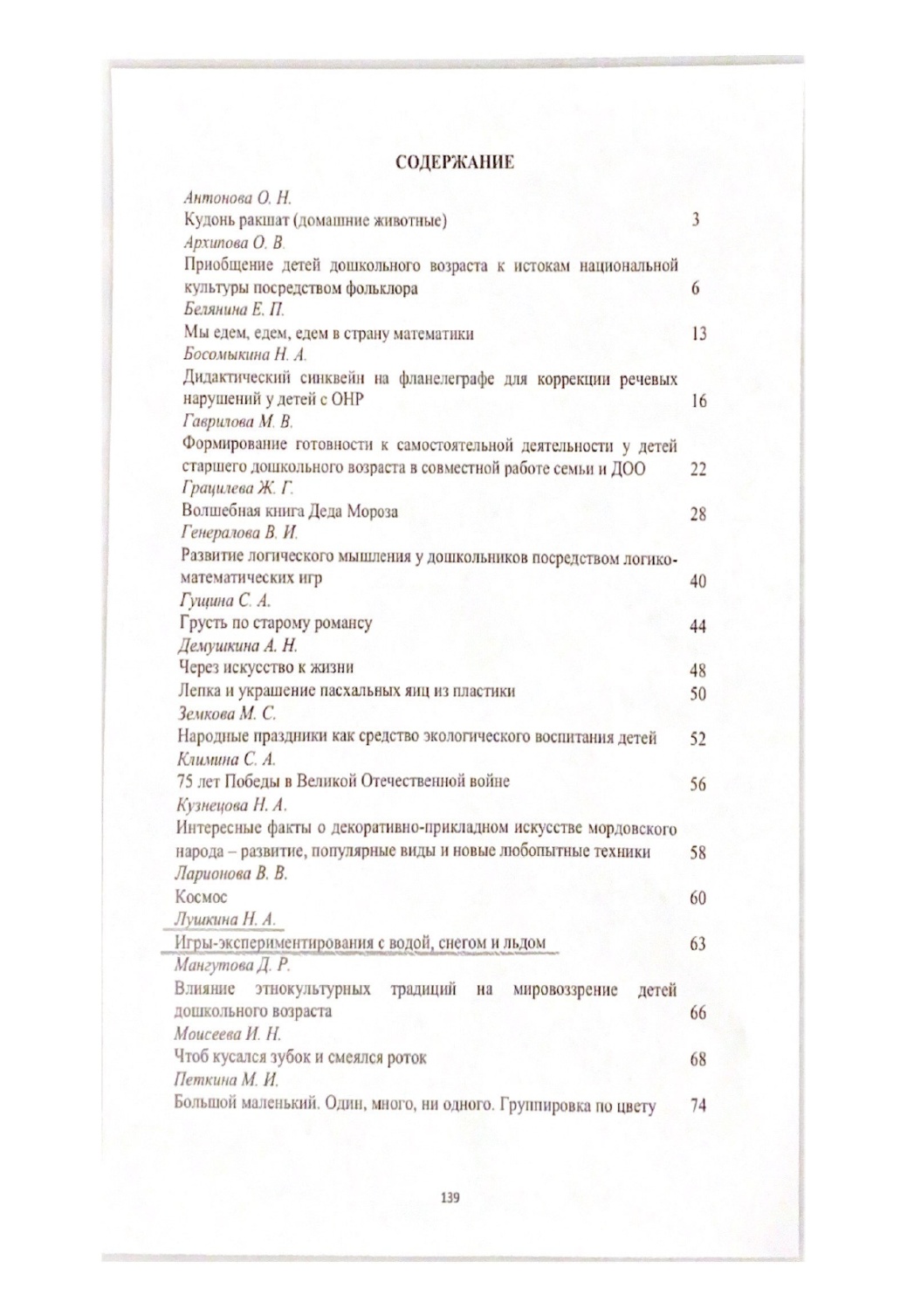 Всероссийский уровень
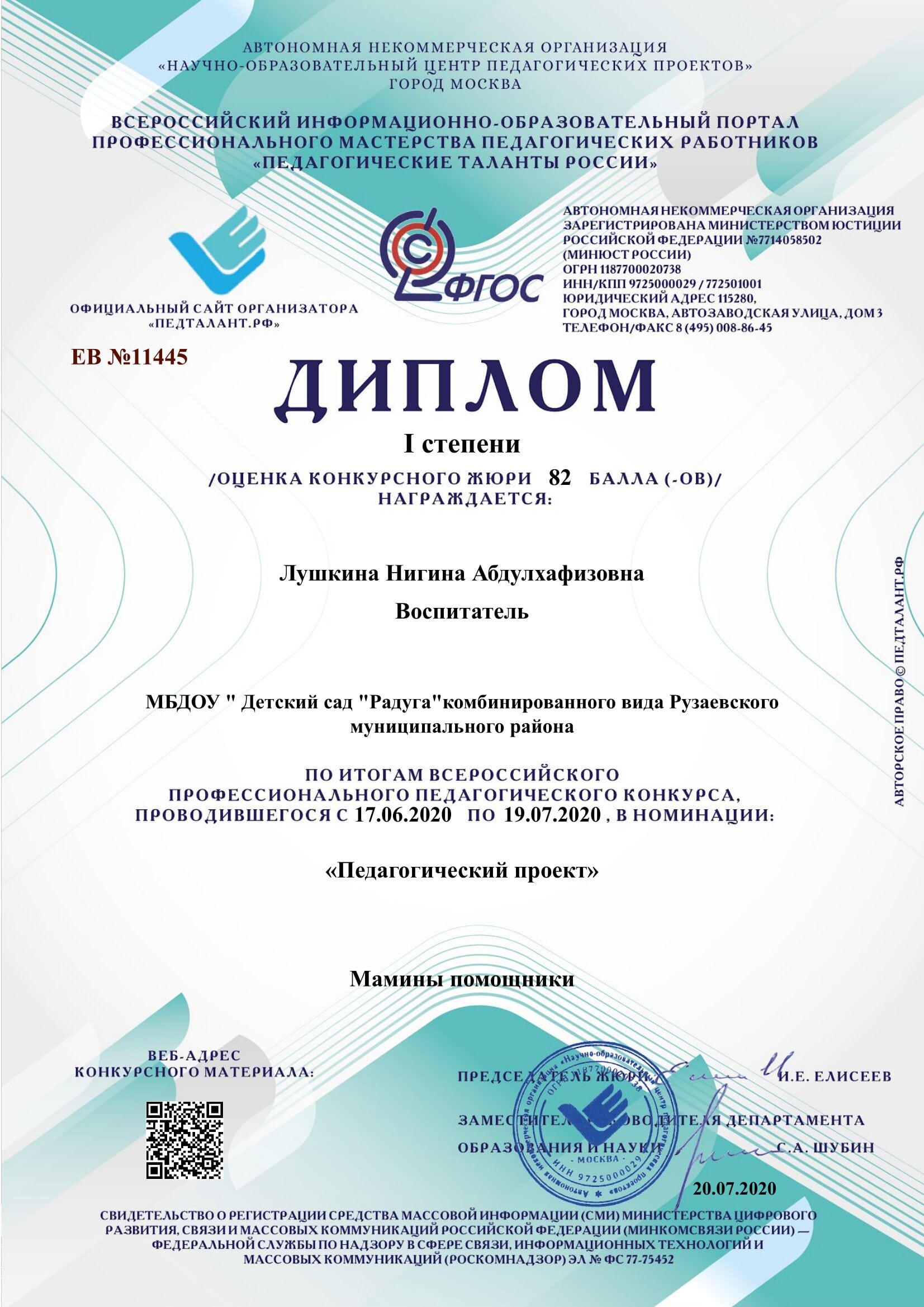 Международный уровень
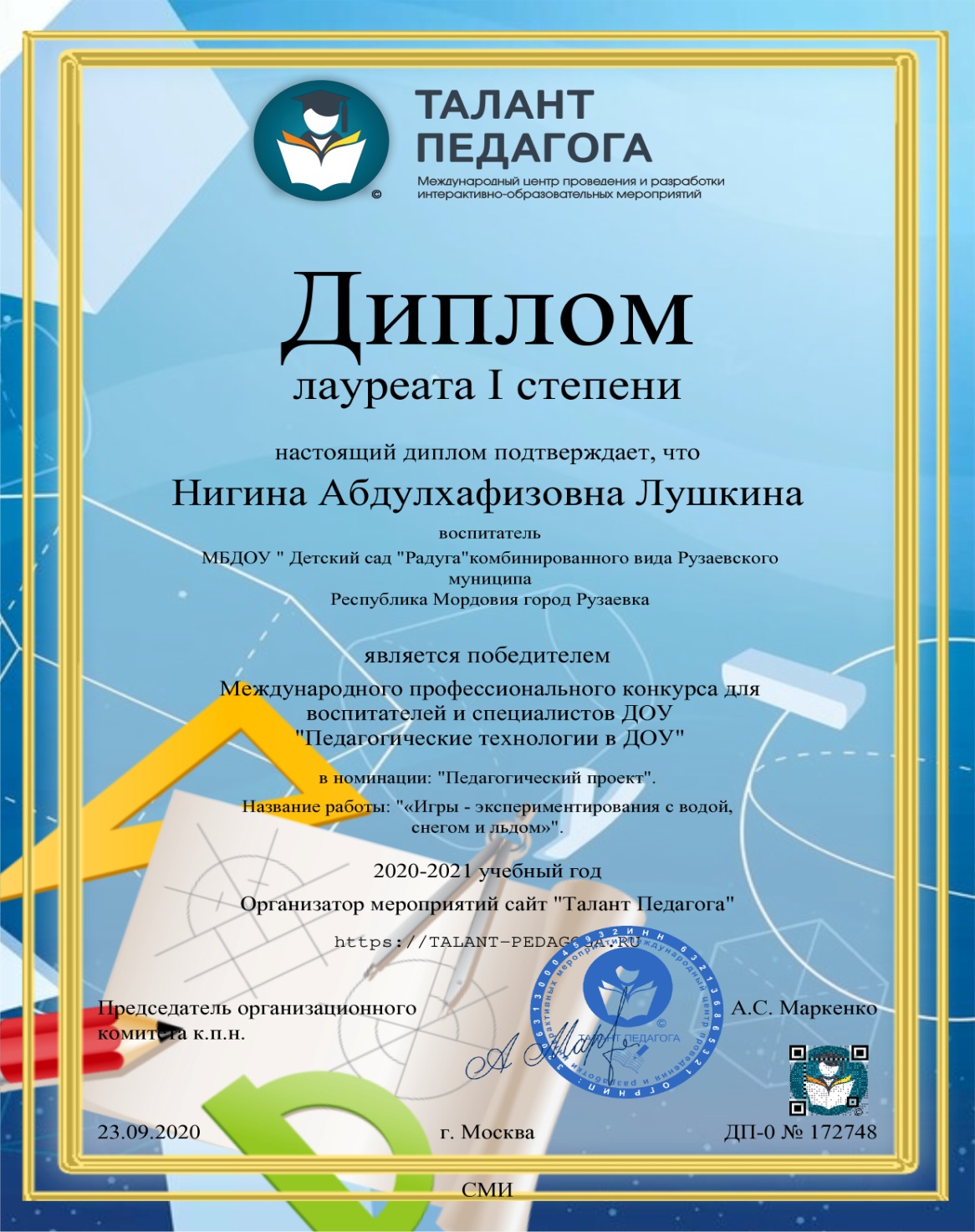 4. Результаты участия воспитанников в:- конкурсах;- выставках;- турнирах;- соревнованиях;- акциях;- фестивалях


Республиканский уровень-3 
  Всероссийский уровень-3
   Международный уровень-4
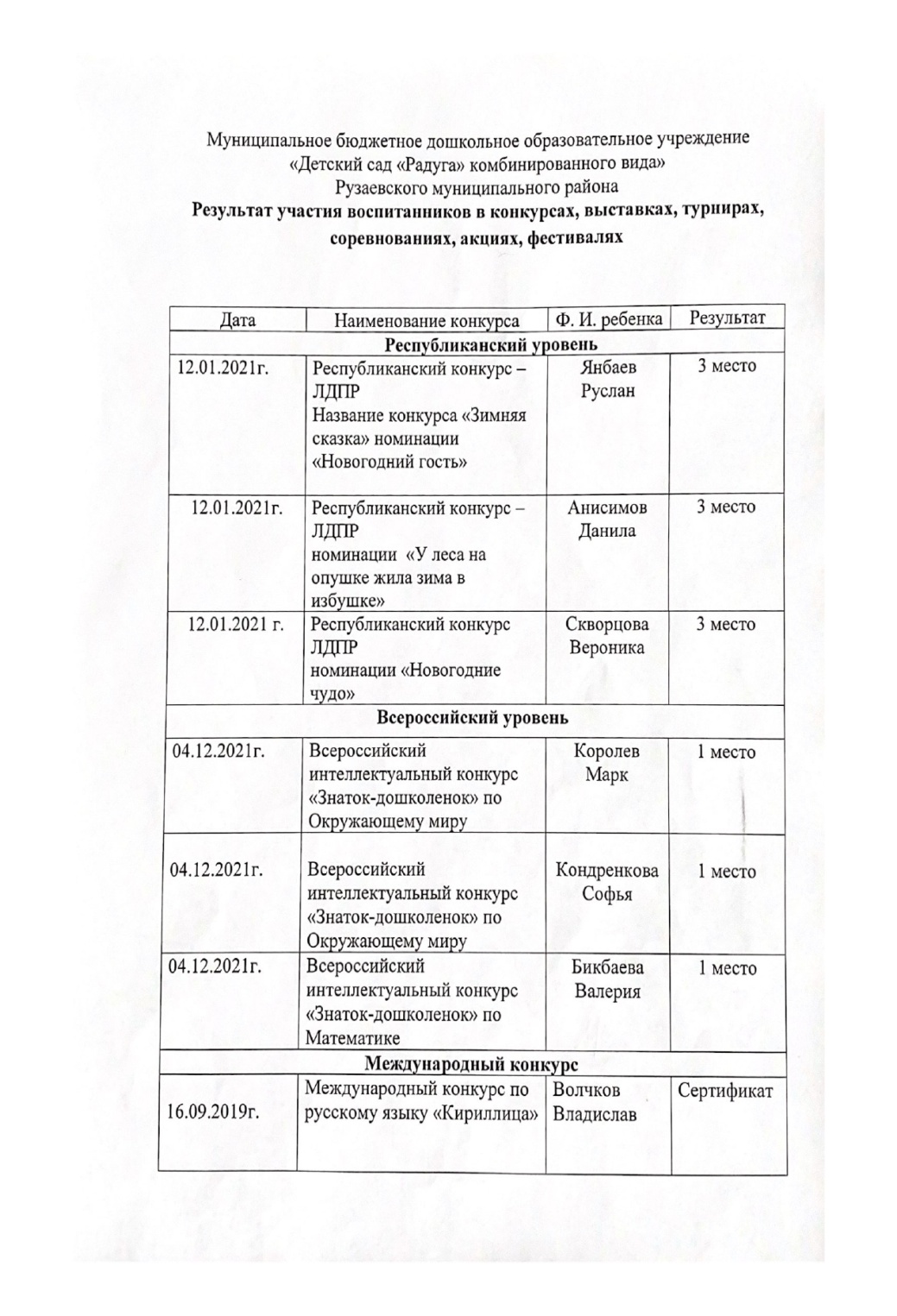 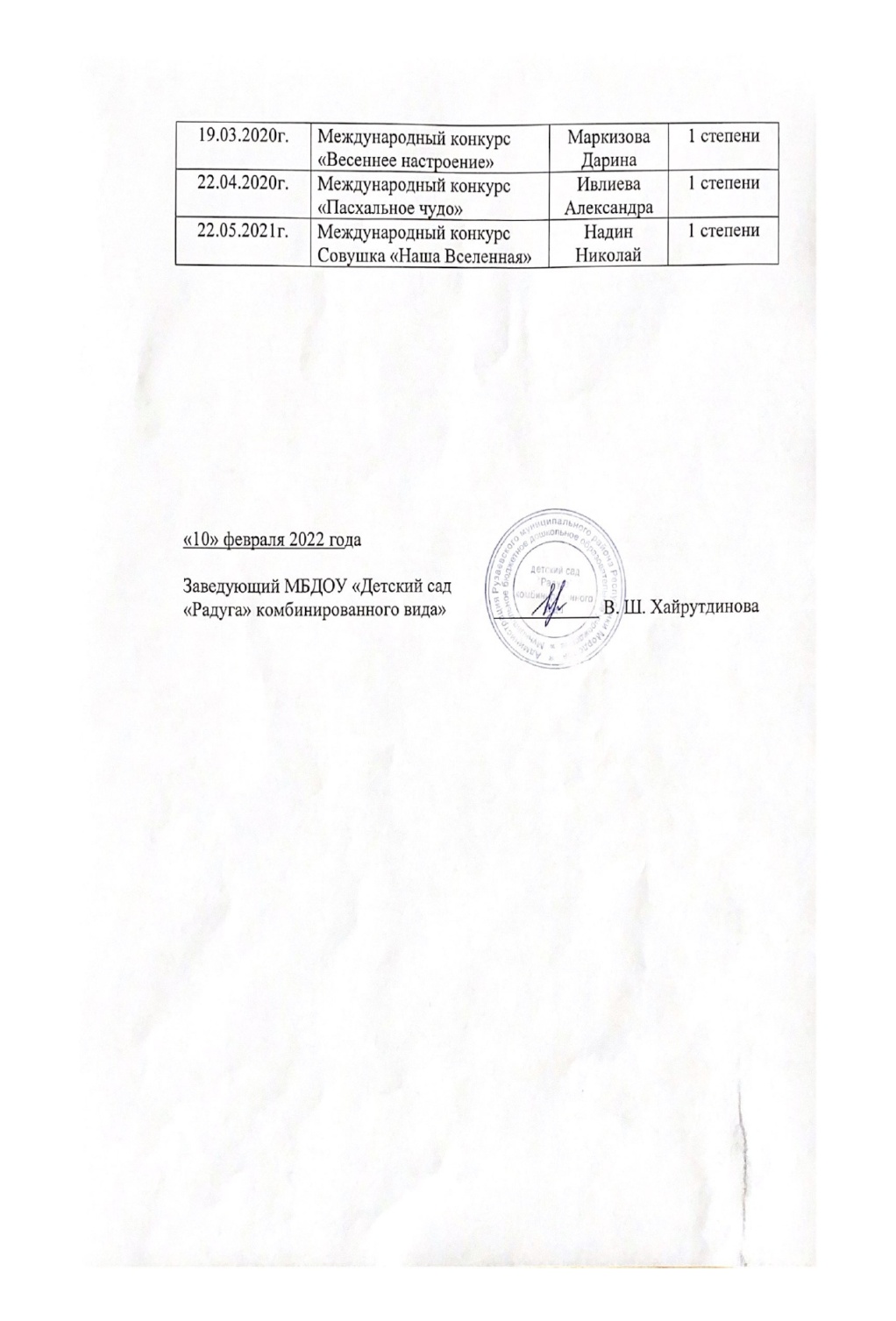 Республиканский уровень
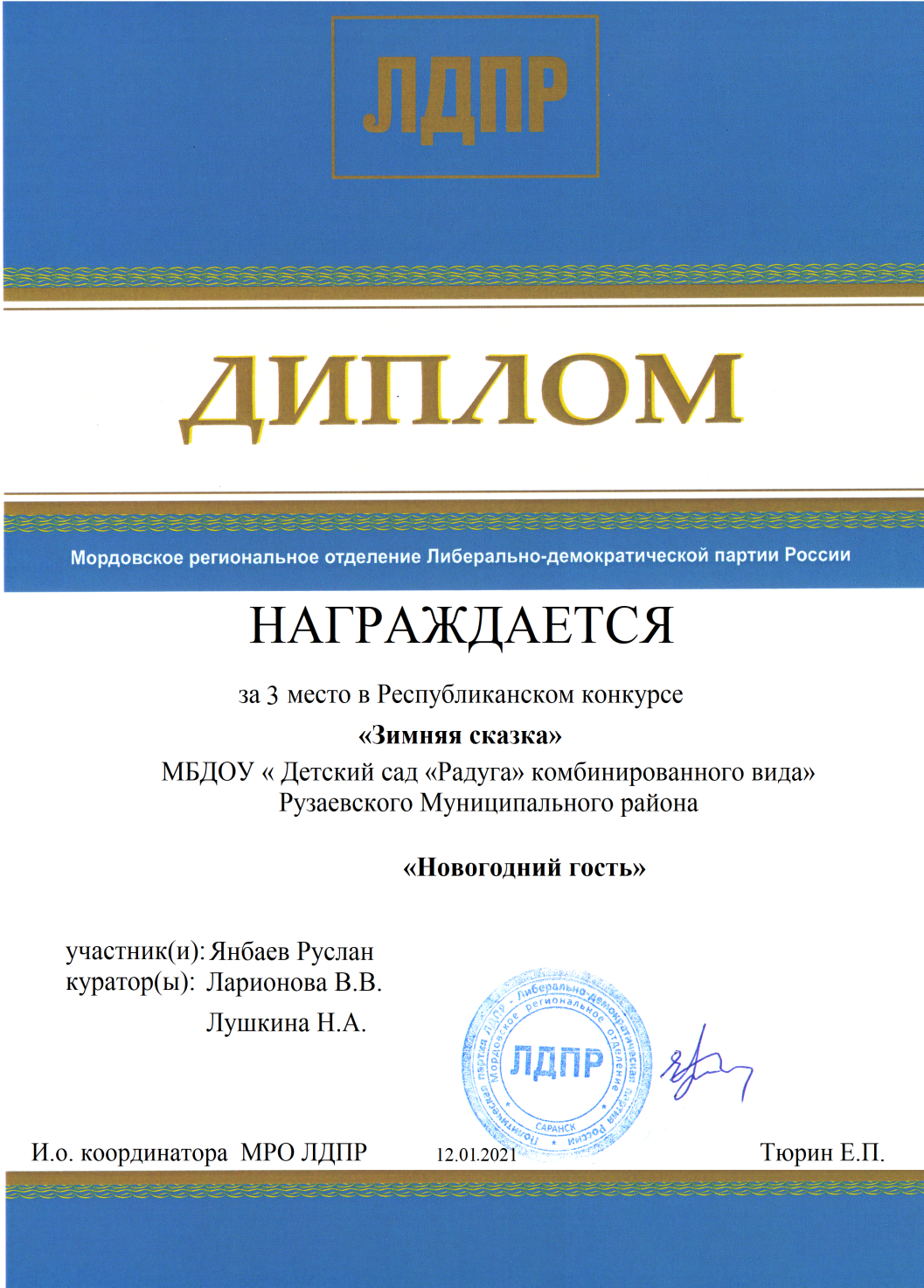 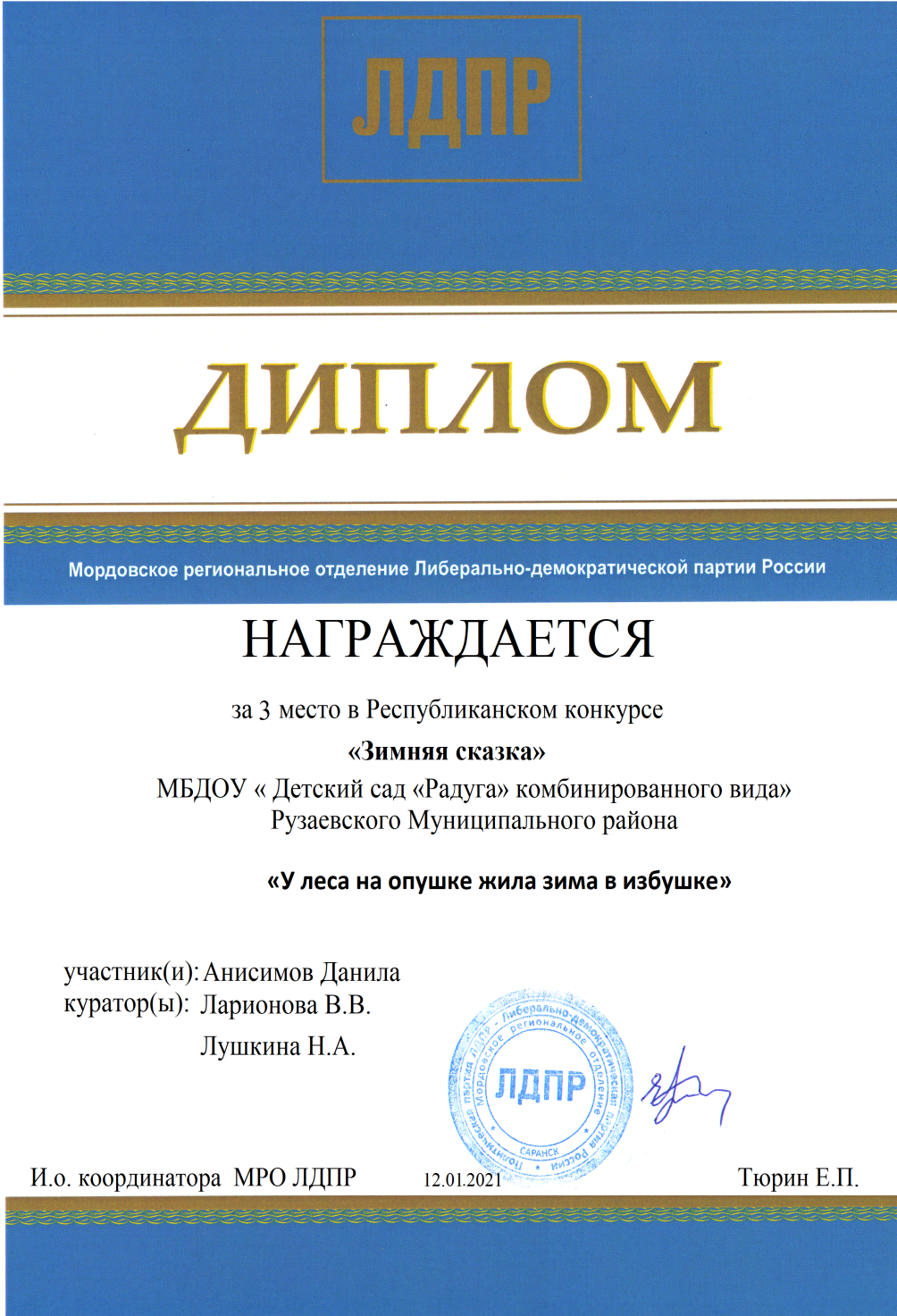 Республиканский уровень
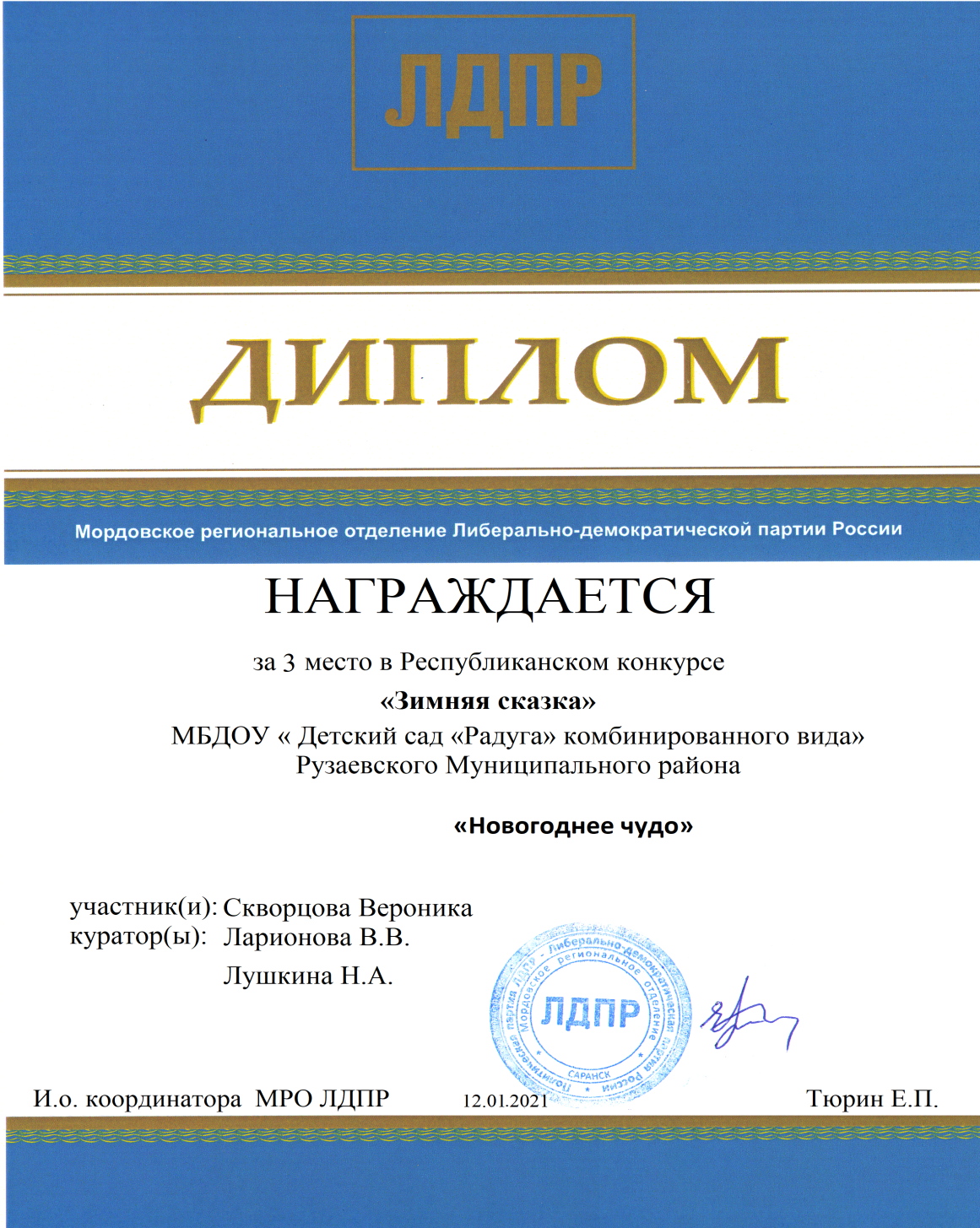 Всероссийский уровень
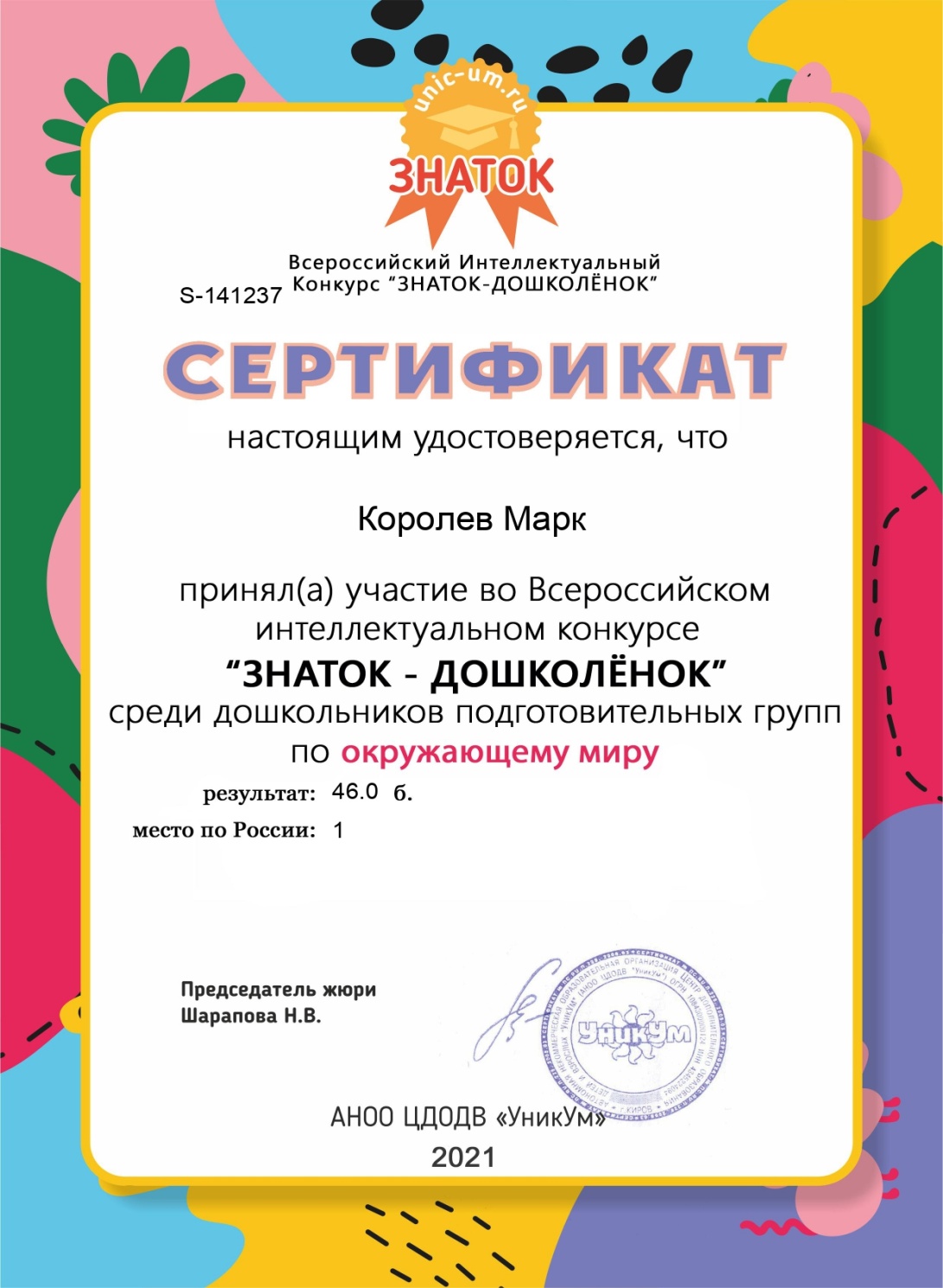 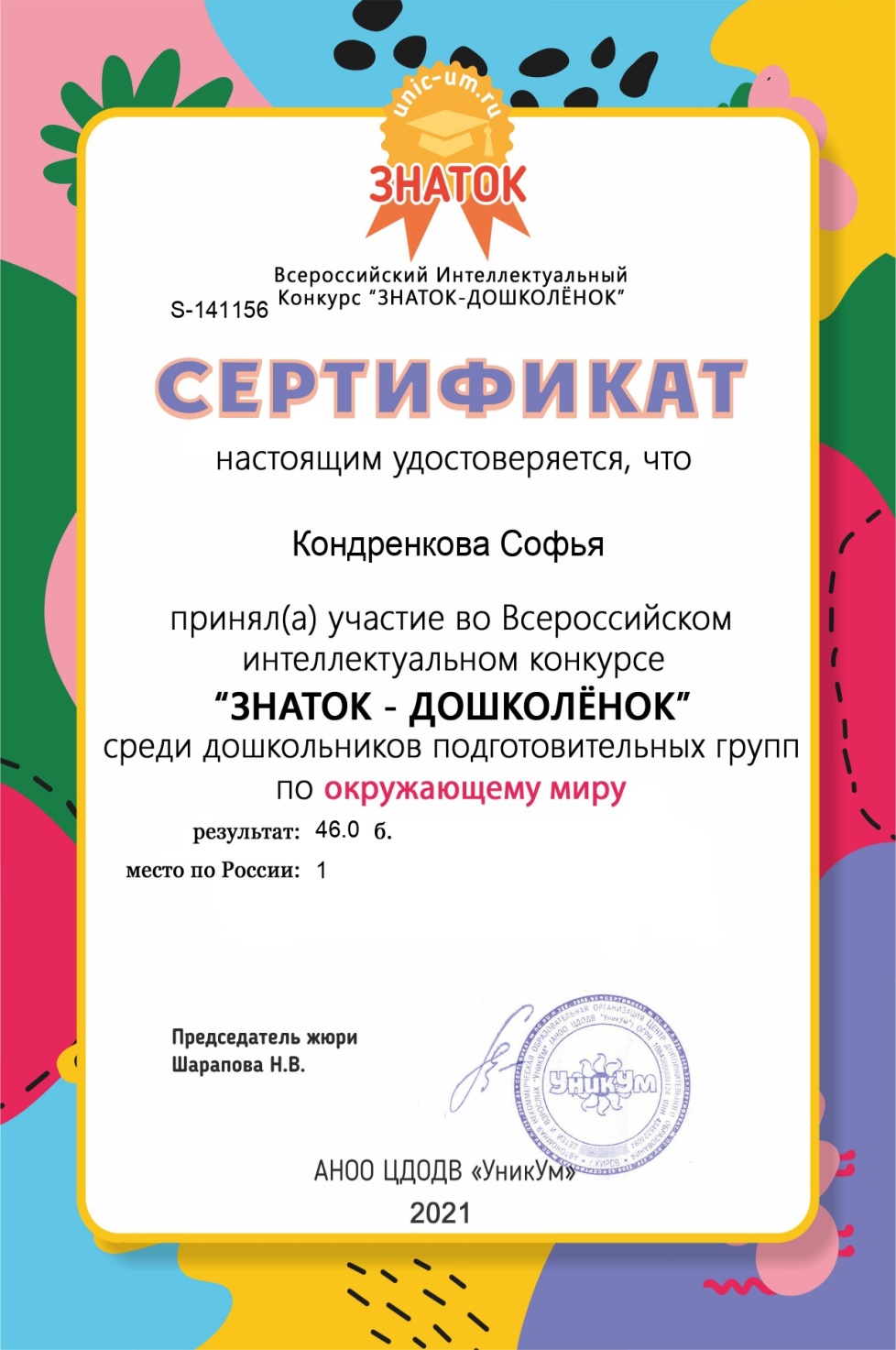 Всероссийский уровень
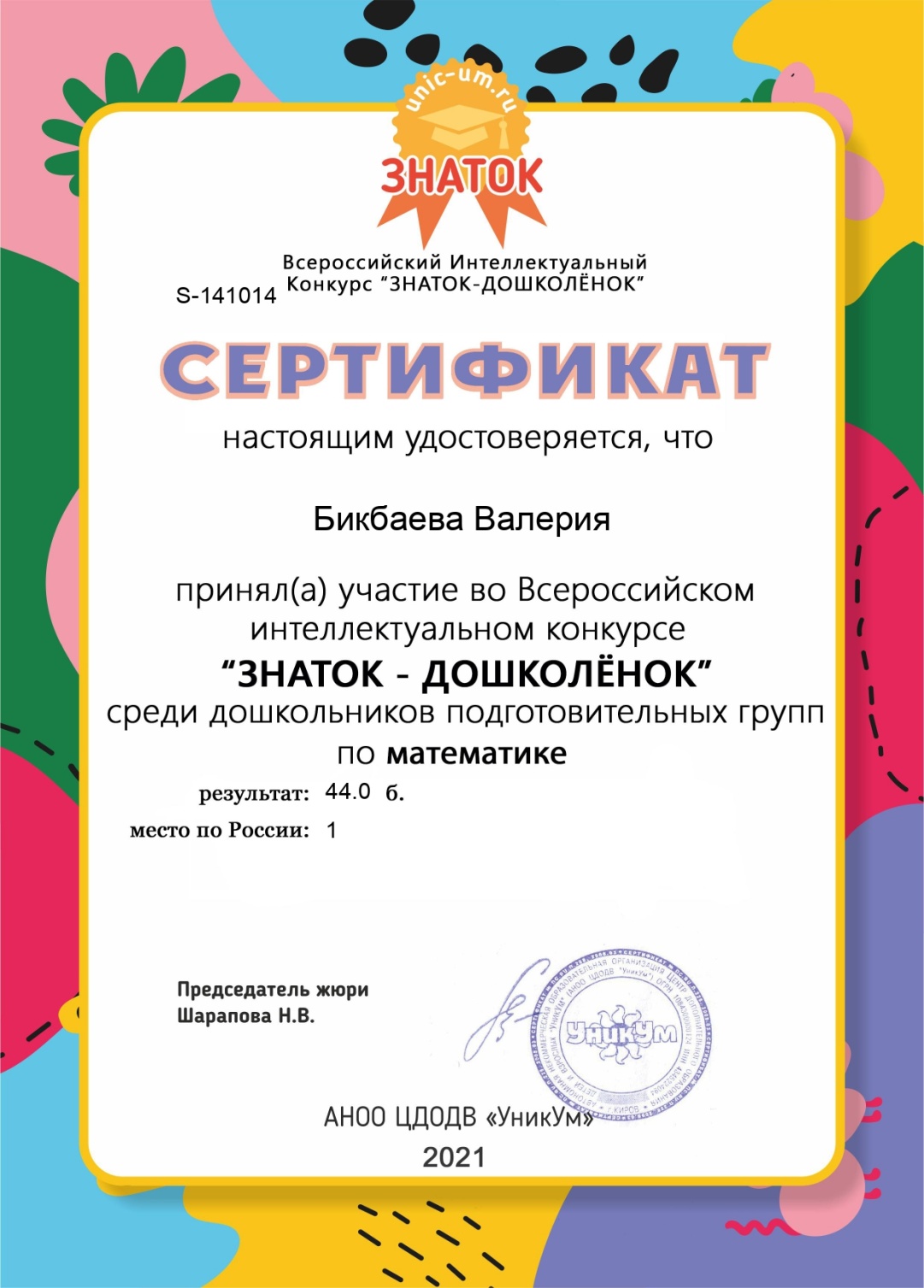 Международный уровень
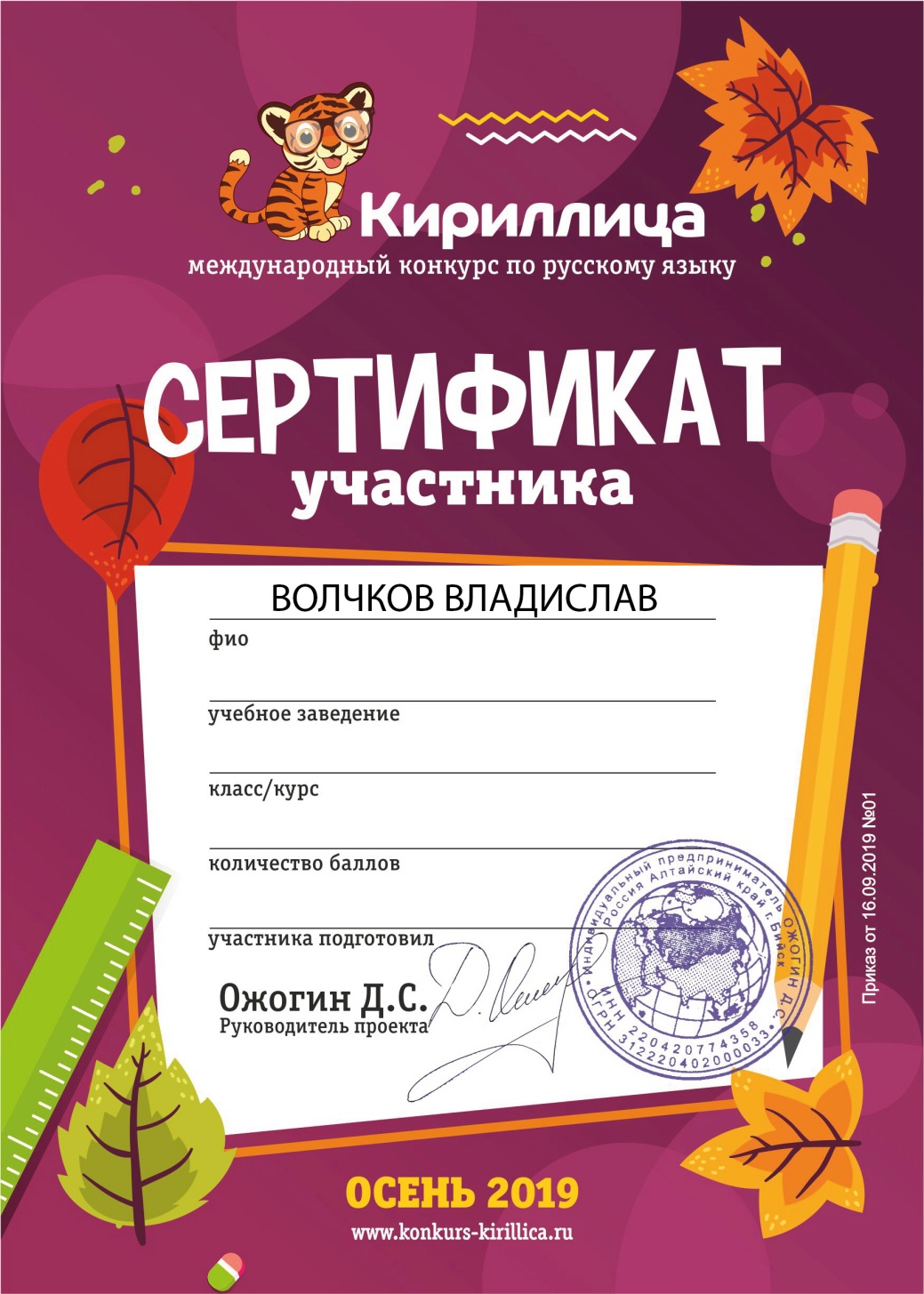 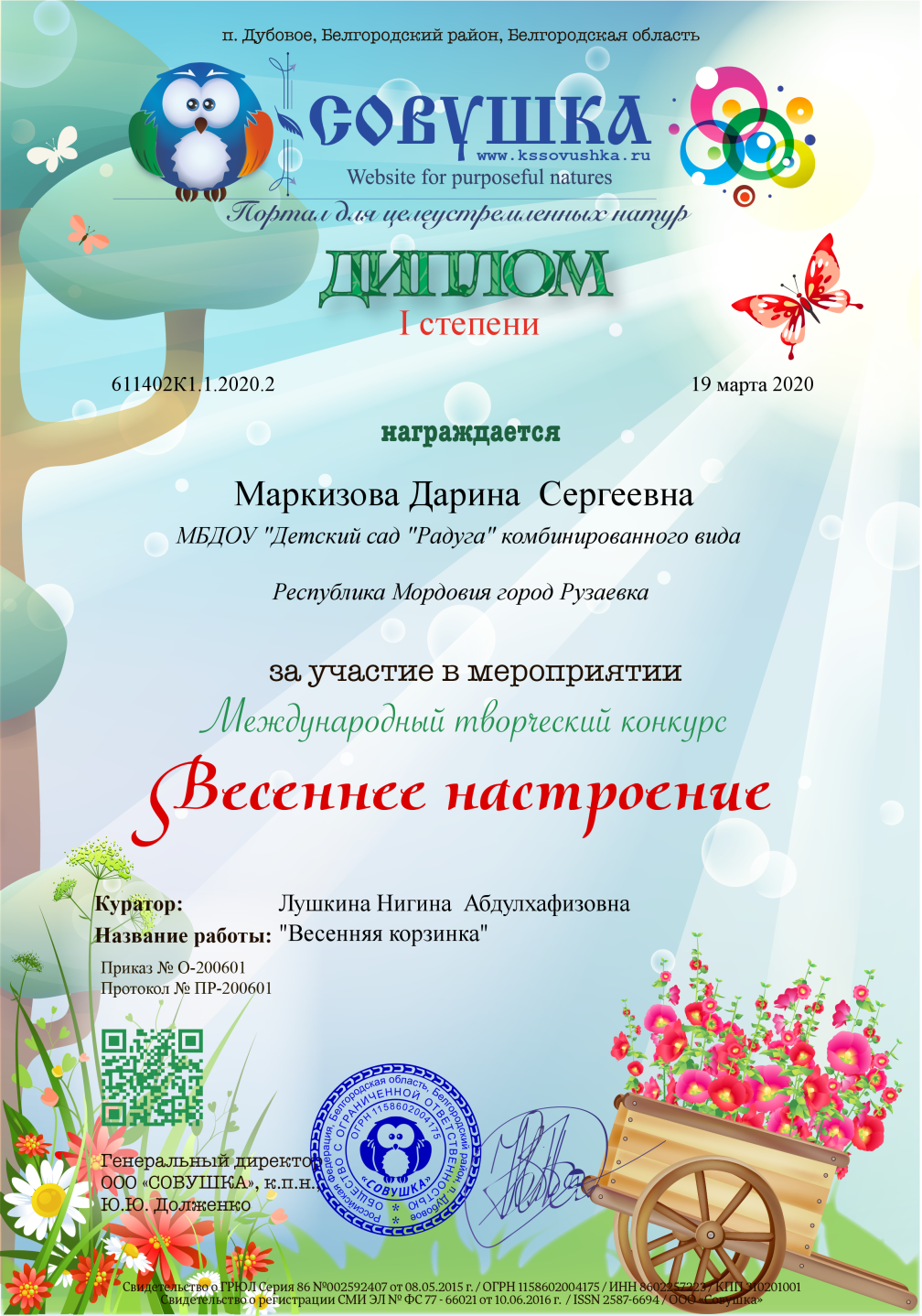 Международный уровень
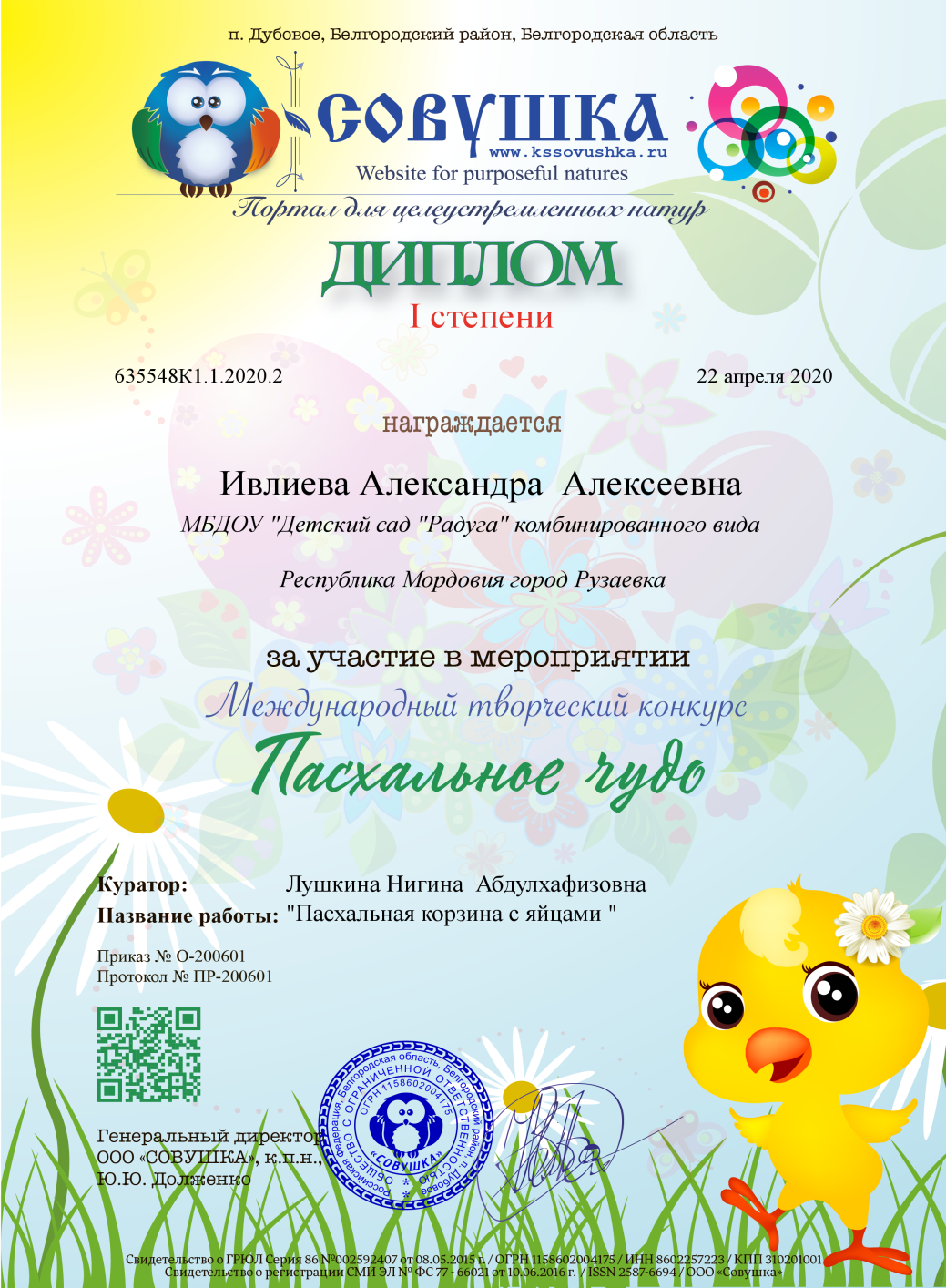 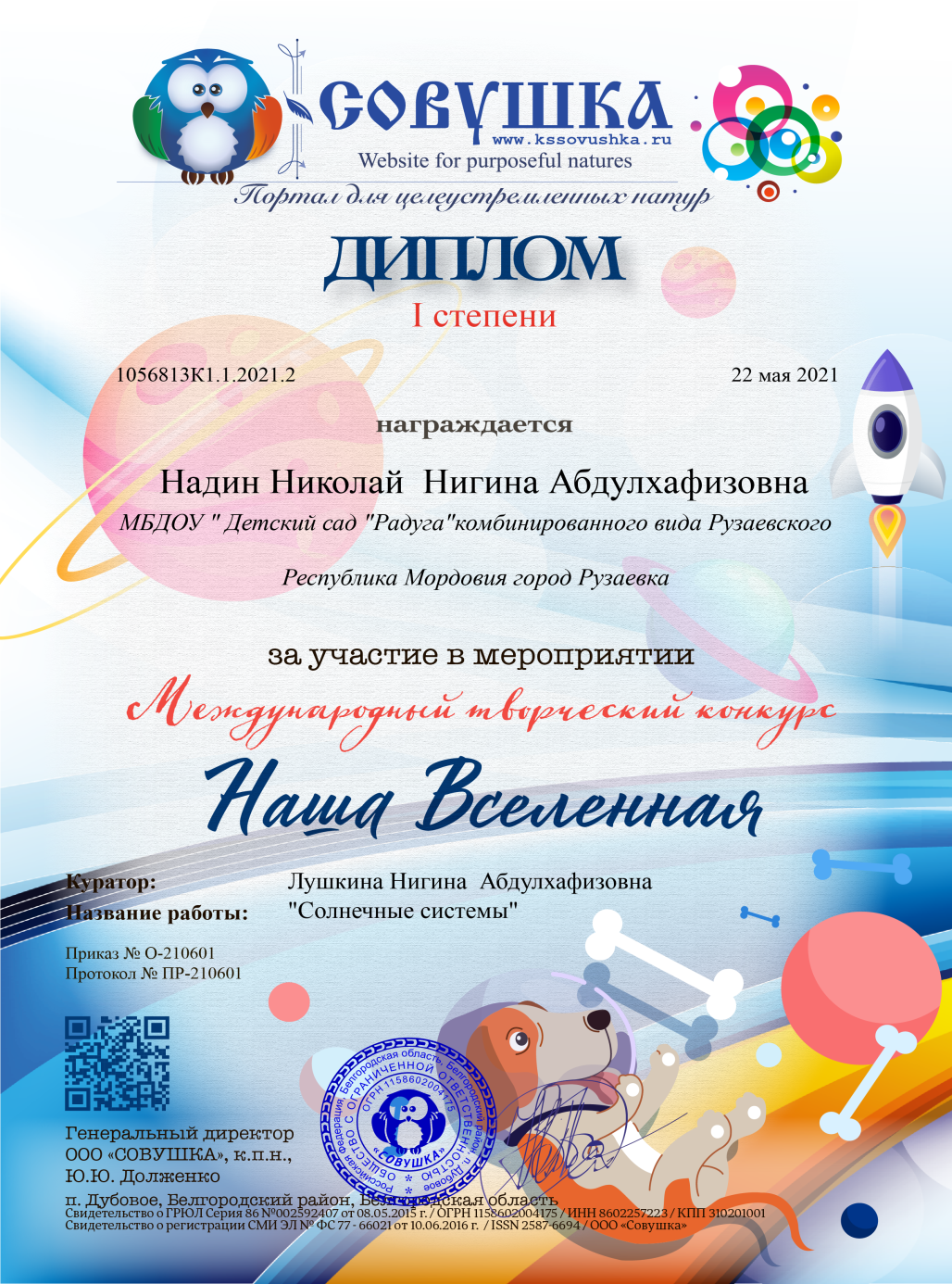 5. Наличие авторских программ, методических пособий
6. Выступления на заседаниях методических советов, научно-практических конференциях, педагогических чтениях, семинарах, секциях, форумах, радиопередачах

Уровень образовательной организации-2 
Муниципальный уровень - 1
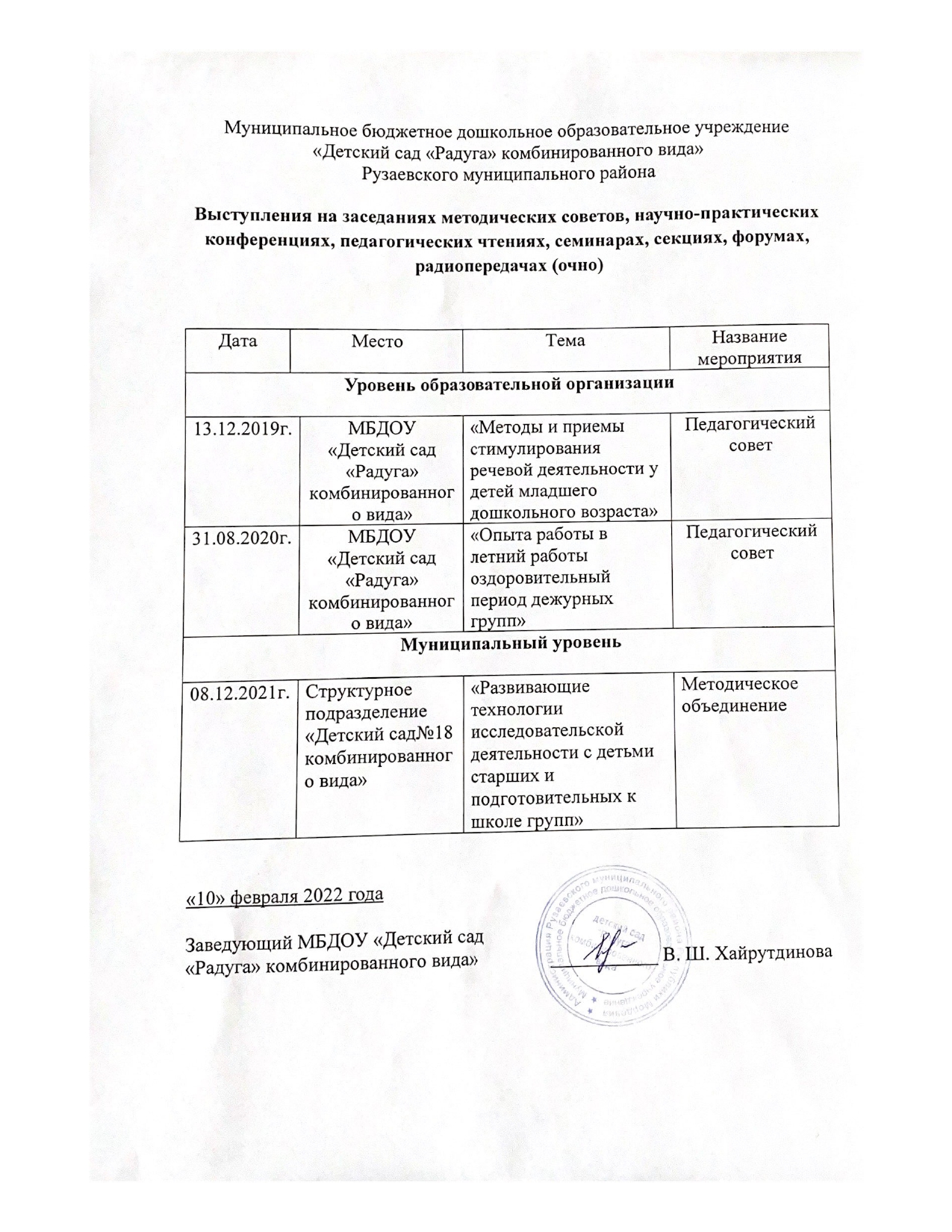 Уровень образовательной организации
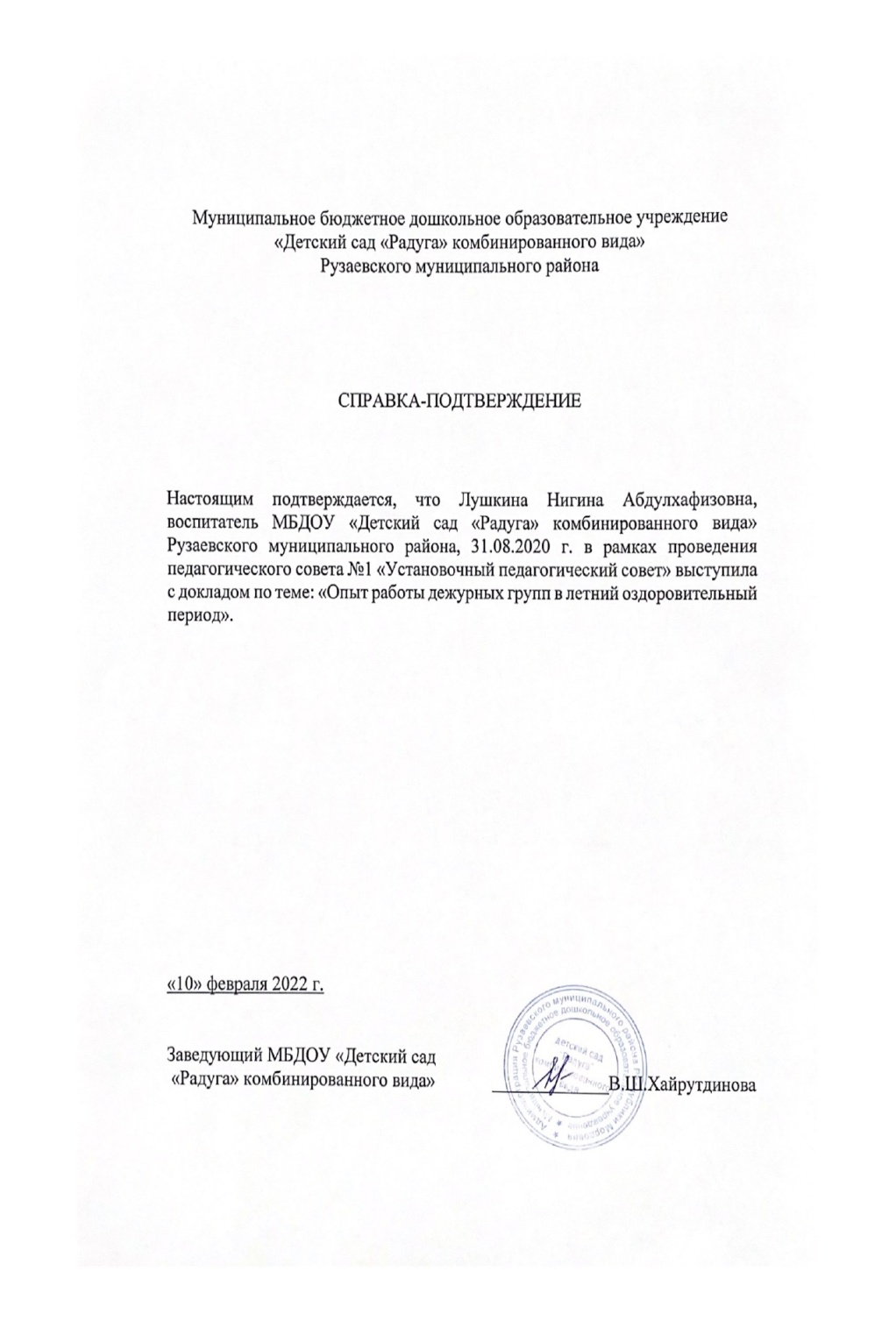 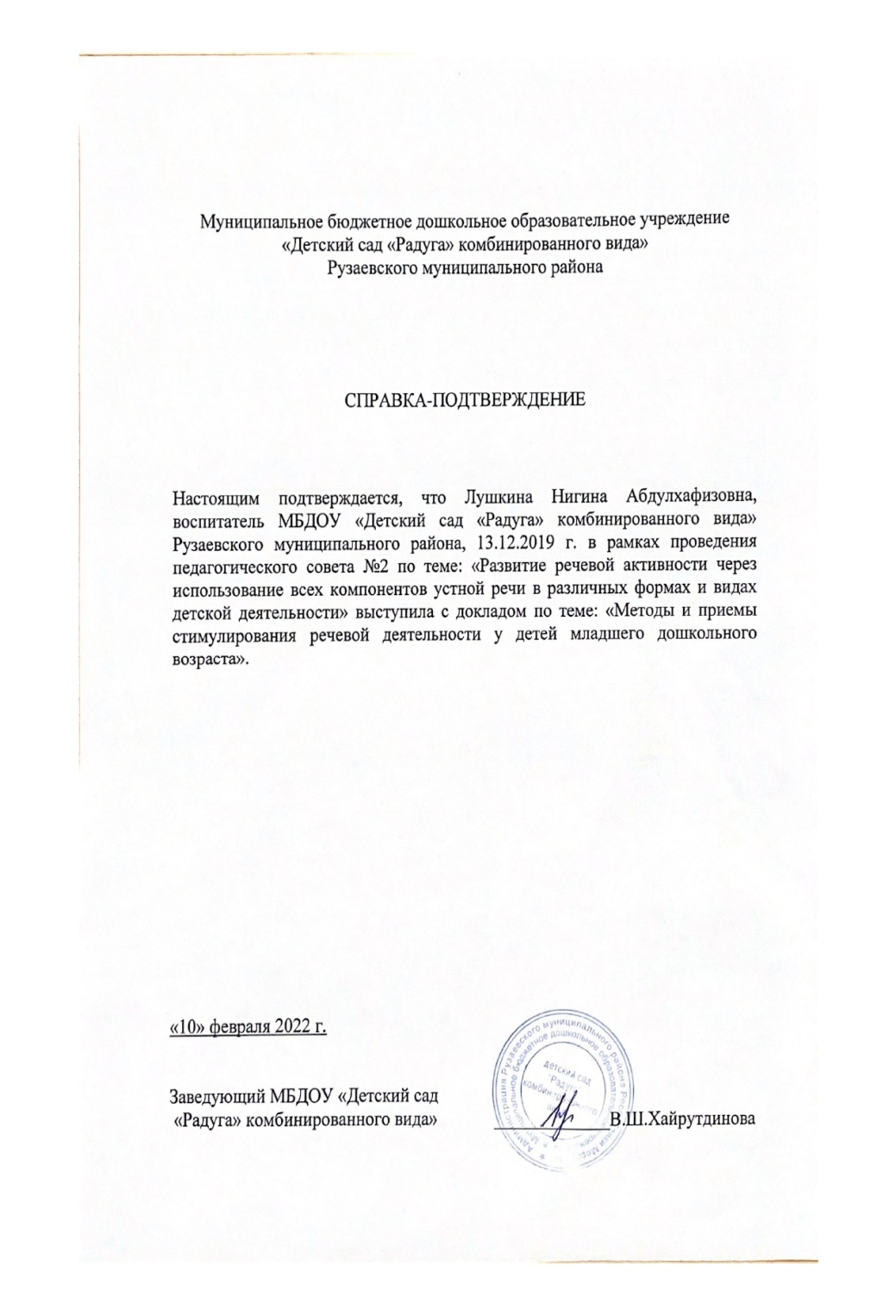 Муниципальный уровень
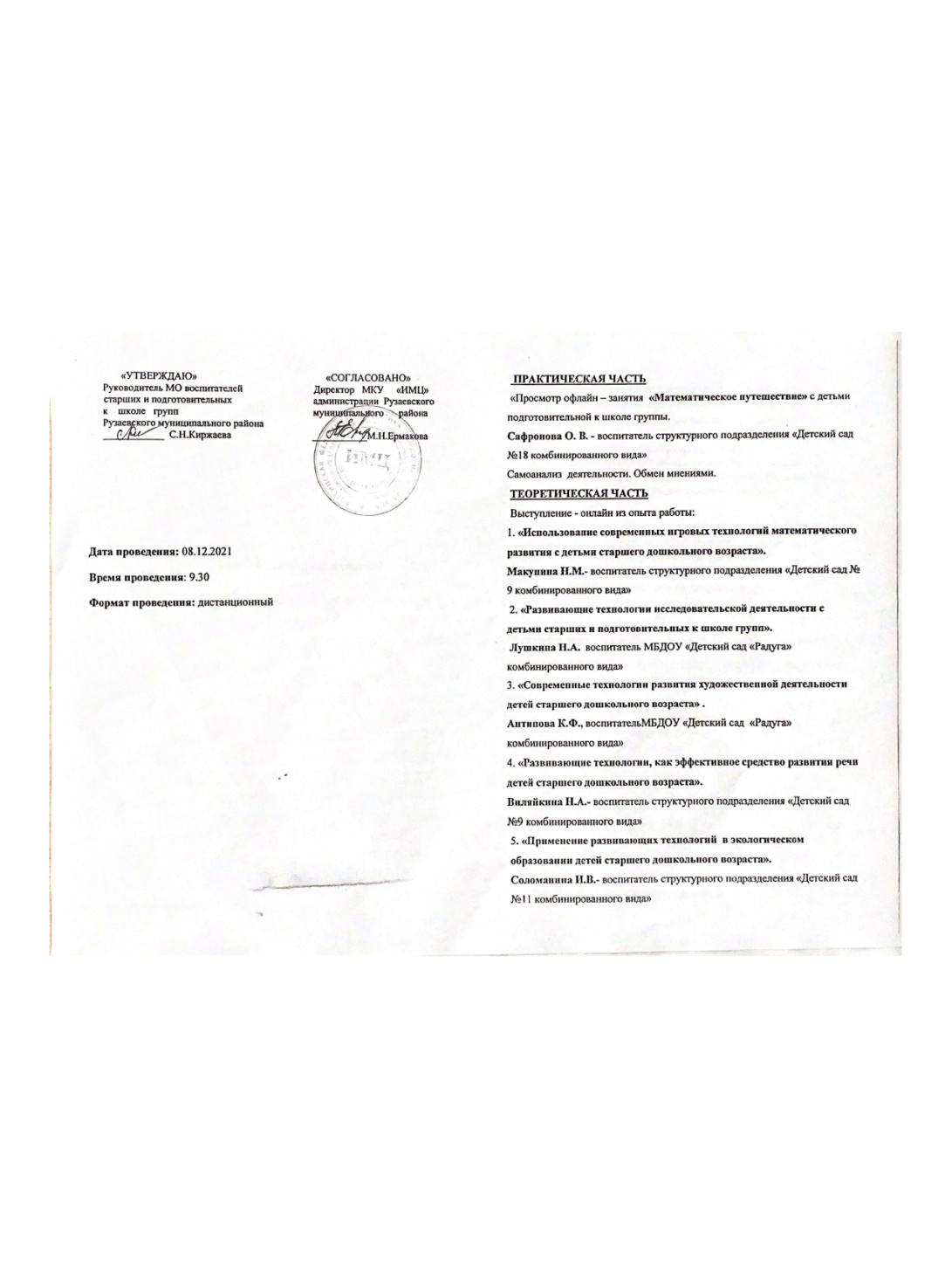 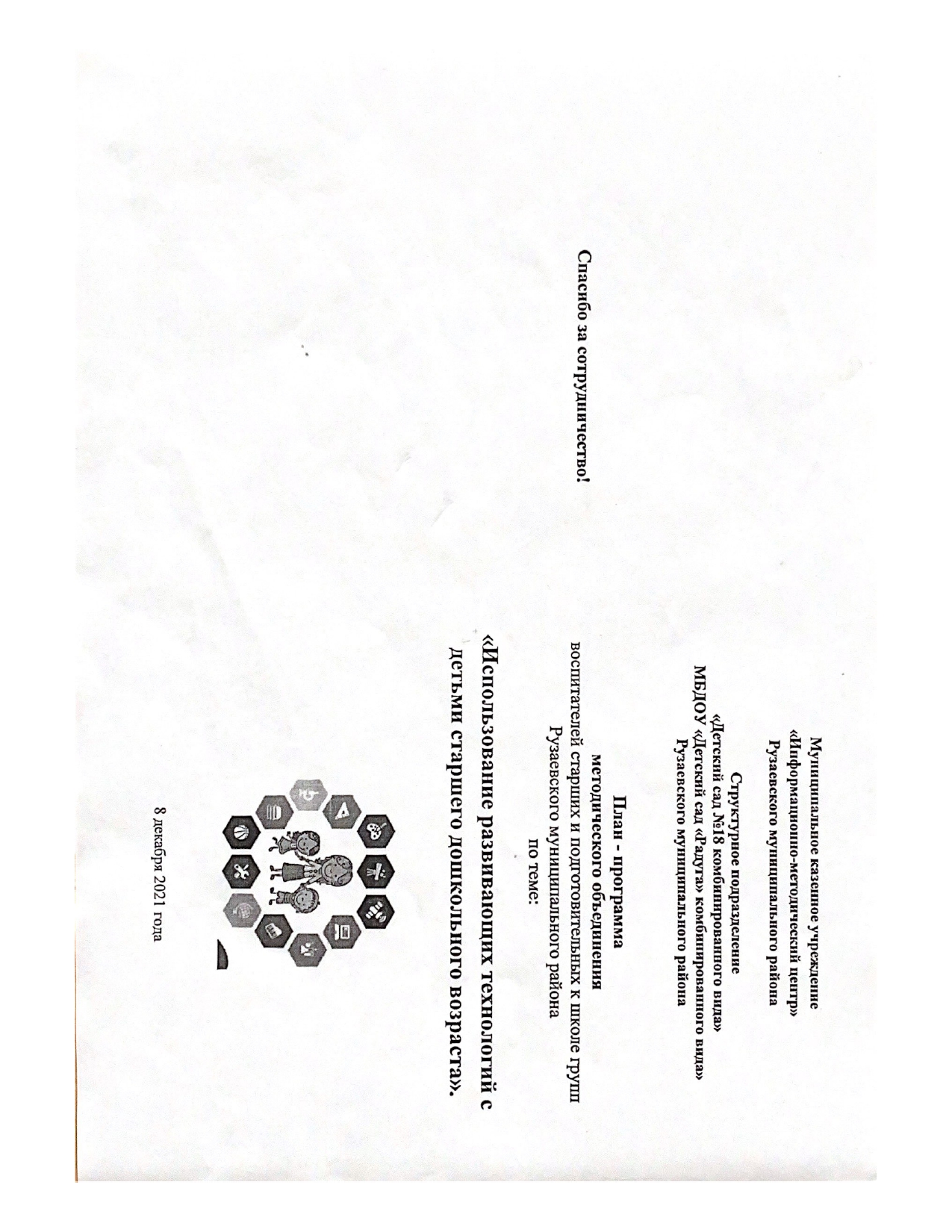 7. Проведение открытых занятий, 
          мастер-классов, мероприятий 

      
         Муниципальный уровень-1
           Республиканский уровень - 1
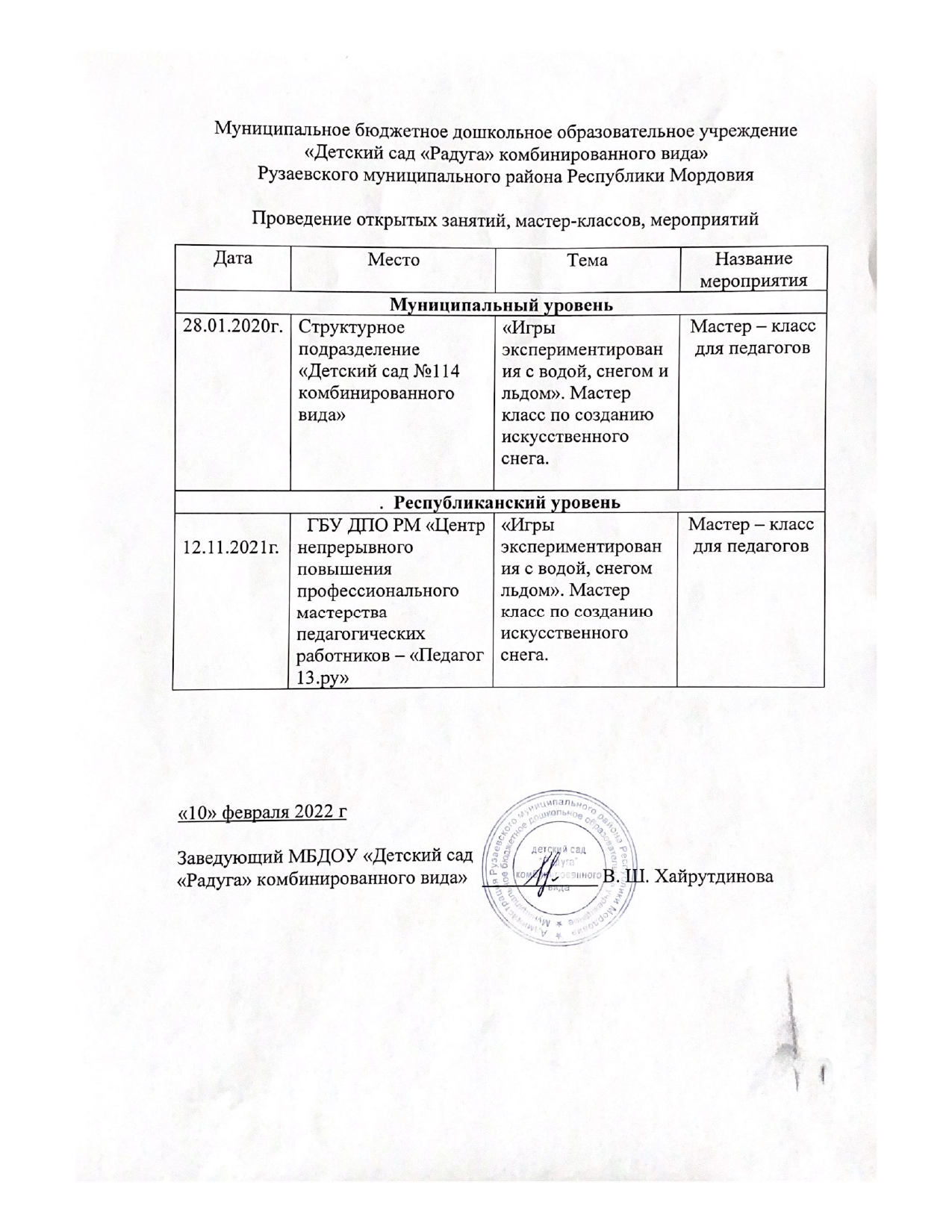 Муниципальный уровень
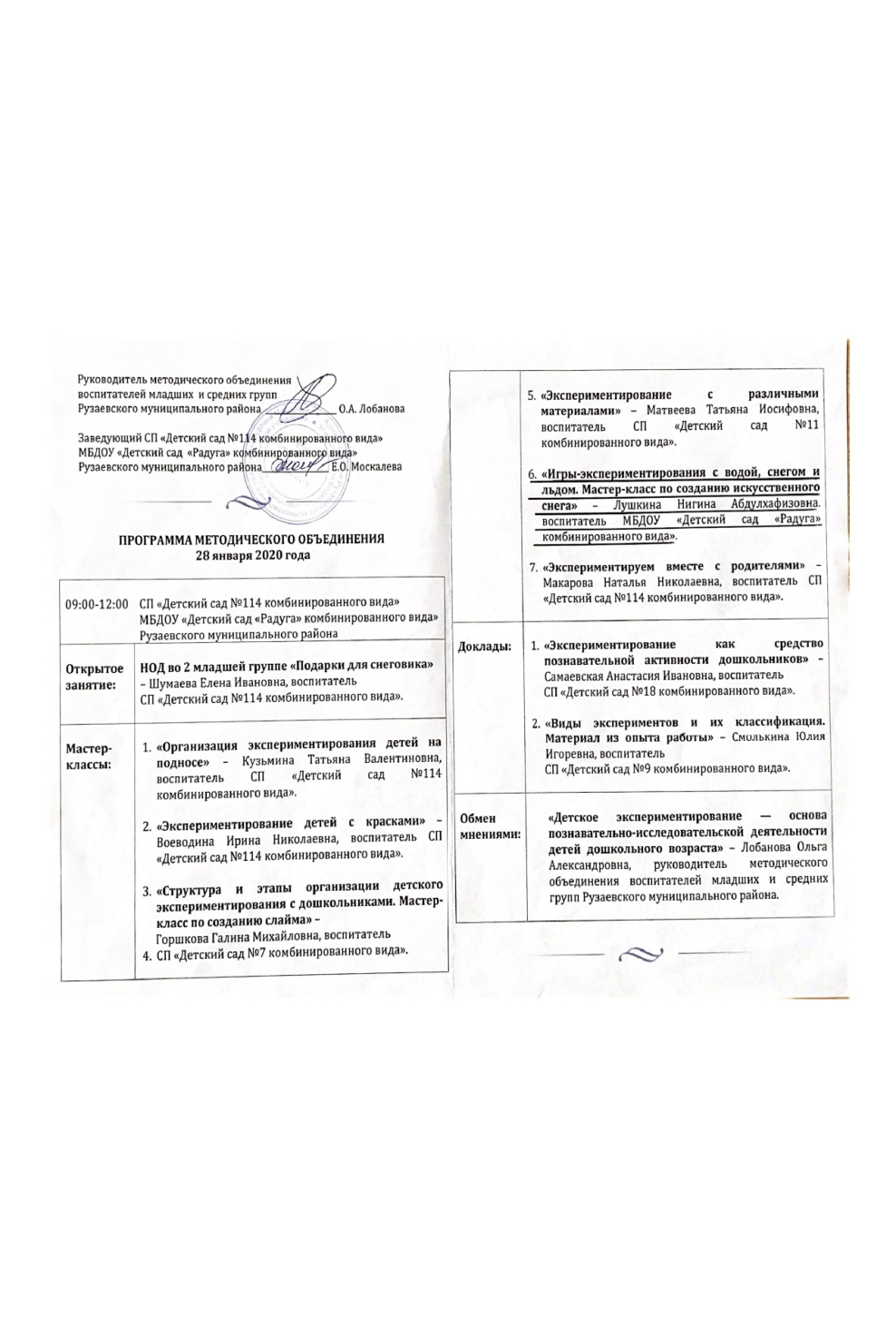 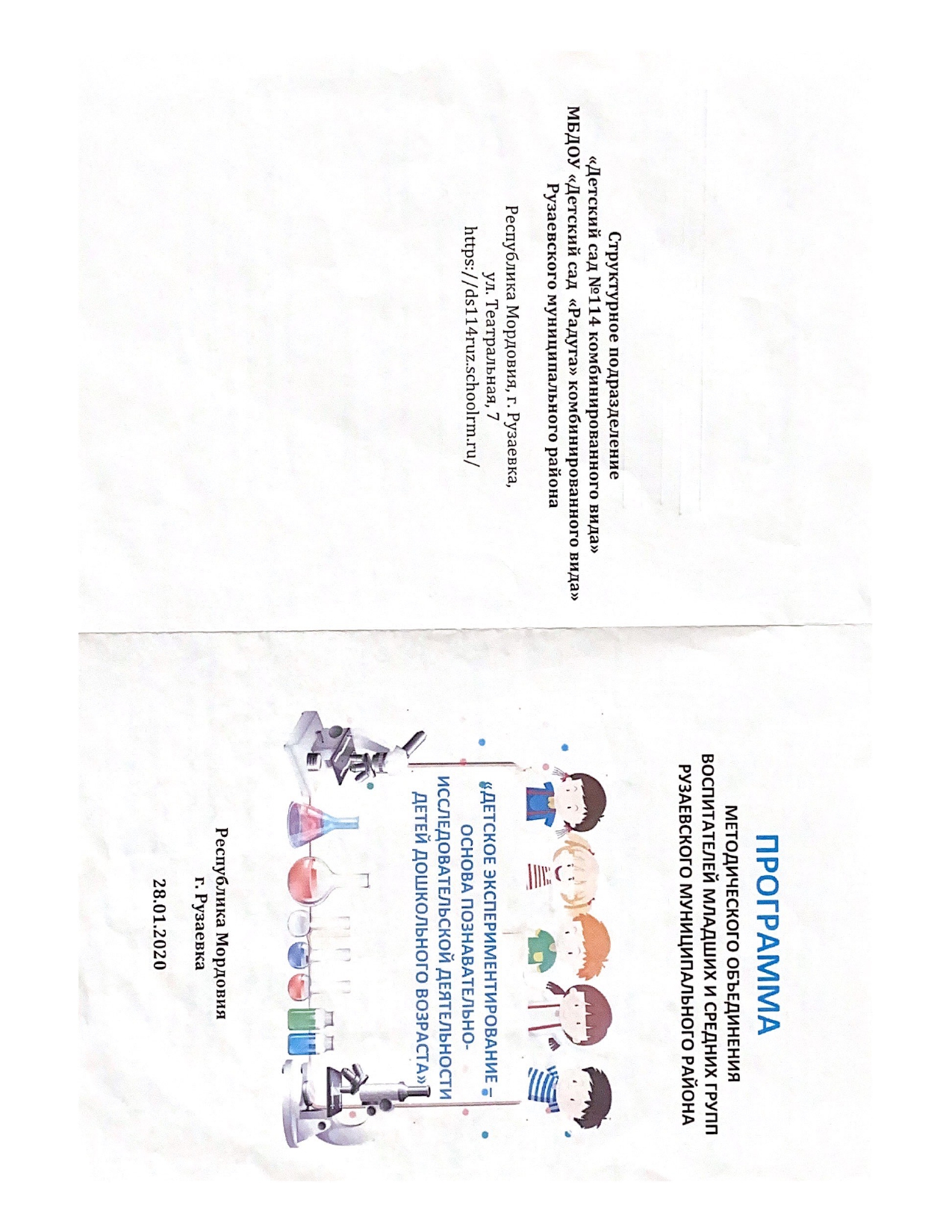 Республиканский уровень
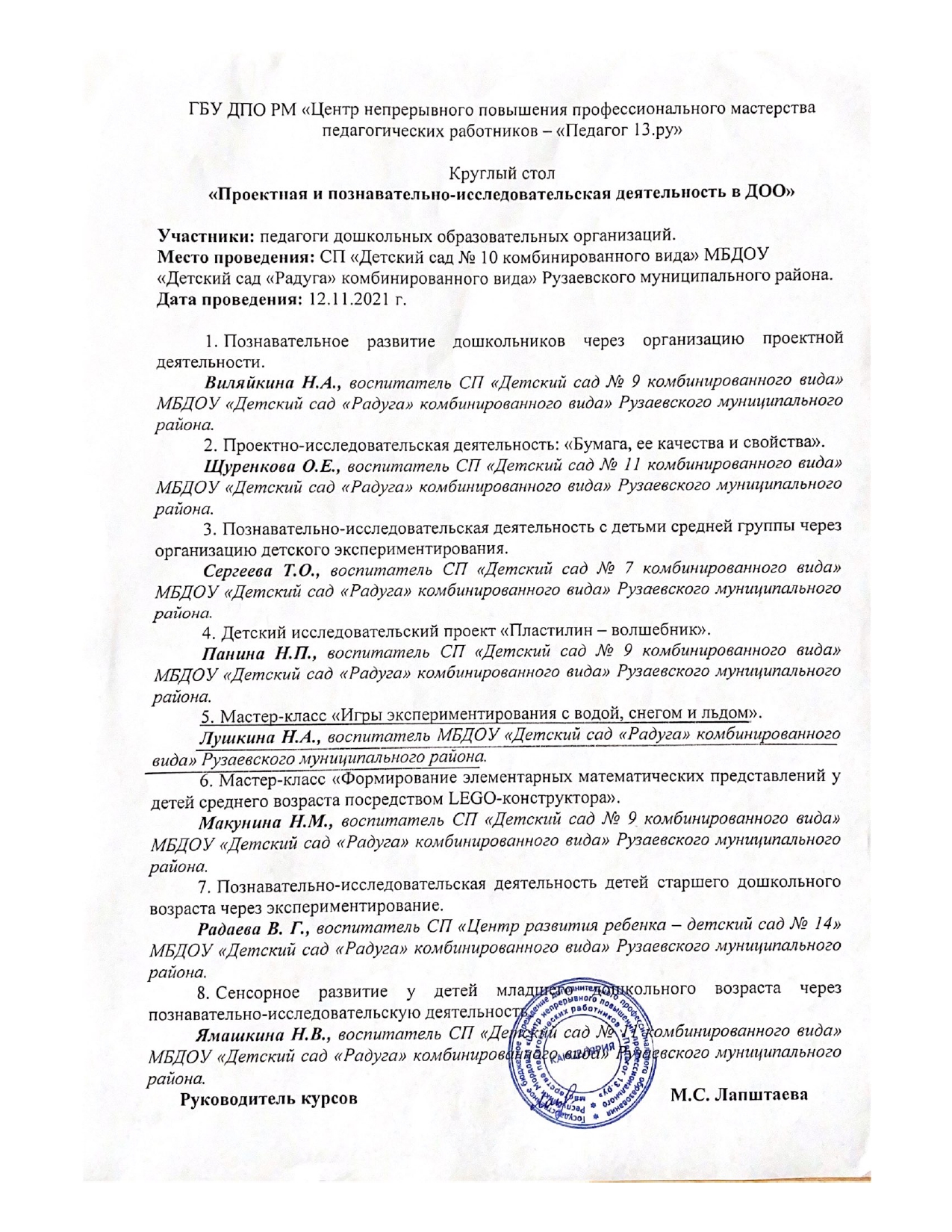 8. Экспертная деятельность
9. Общественно-педагогическая активность педагога: участие в комиссиях, педагогических сообществах, в жюри конкурсов
     

     Муниципальный уровень – 1
Всероссийский уровень-1
Муниципальный уровень
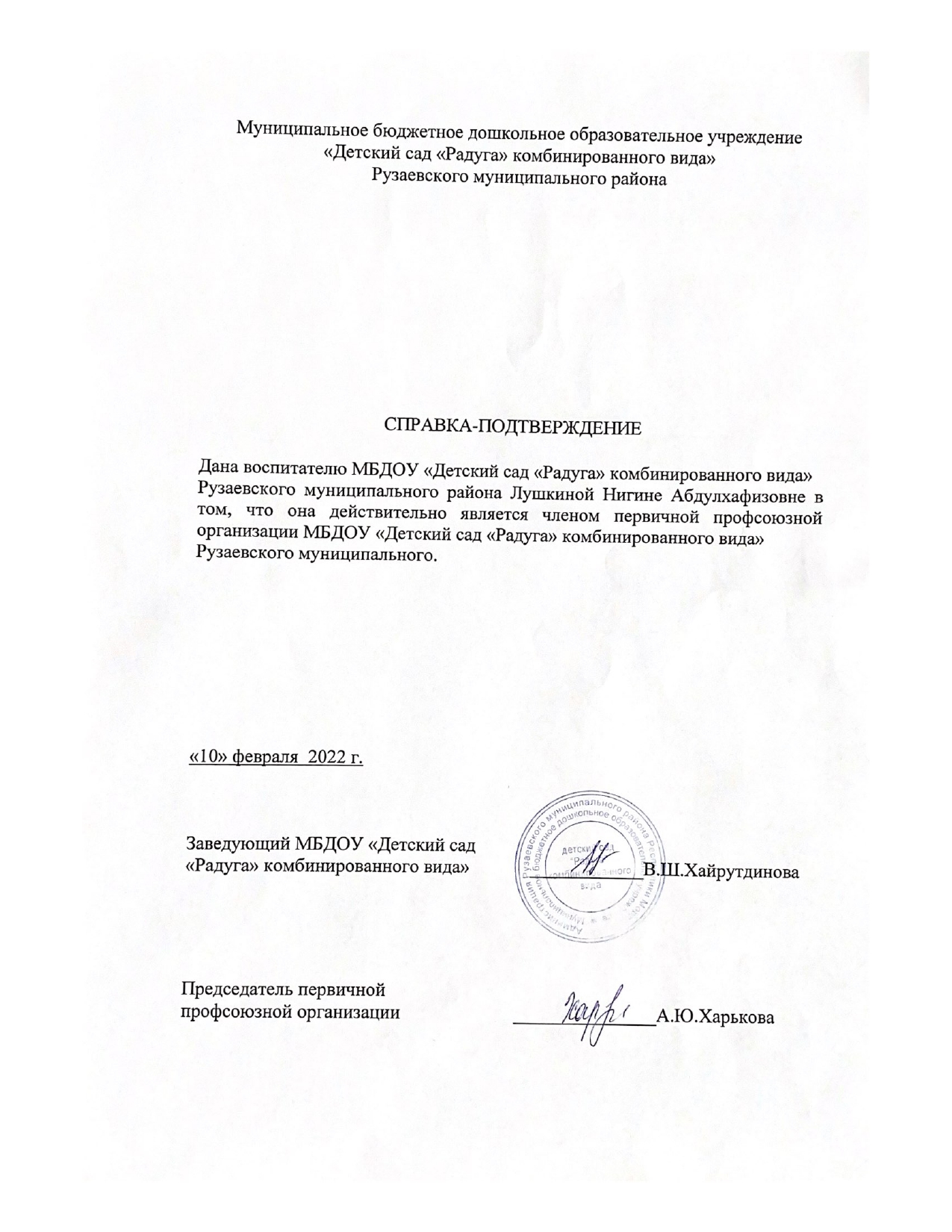 Всероссийский уровень
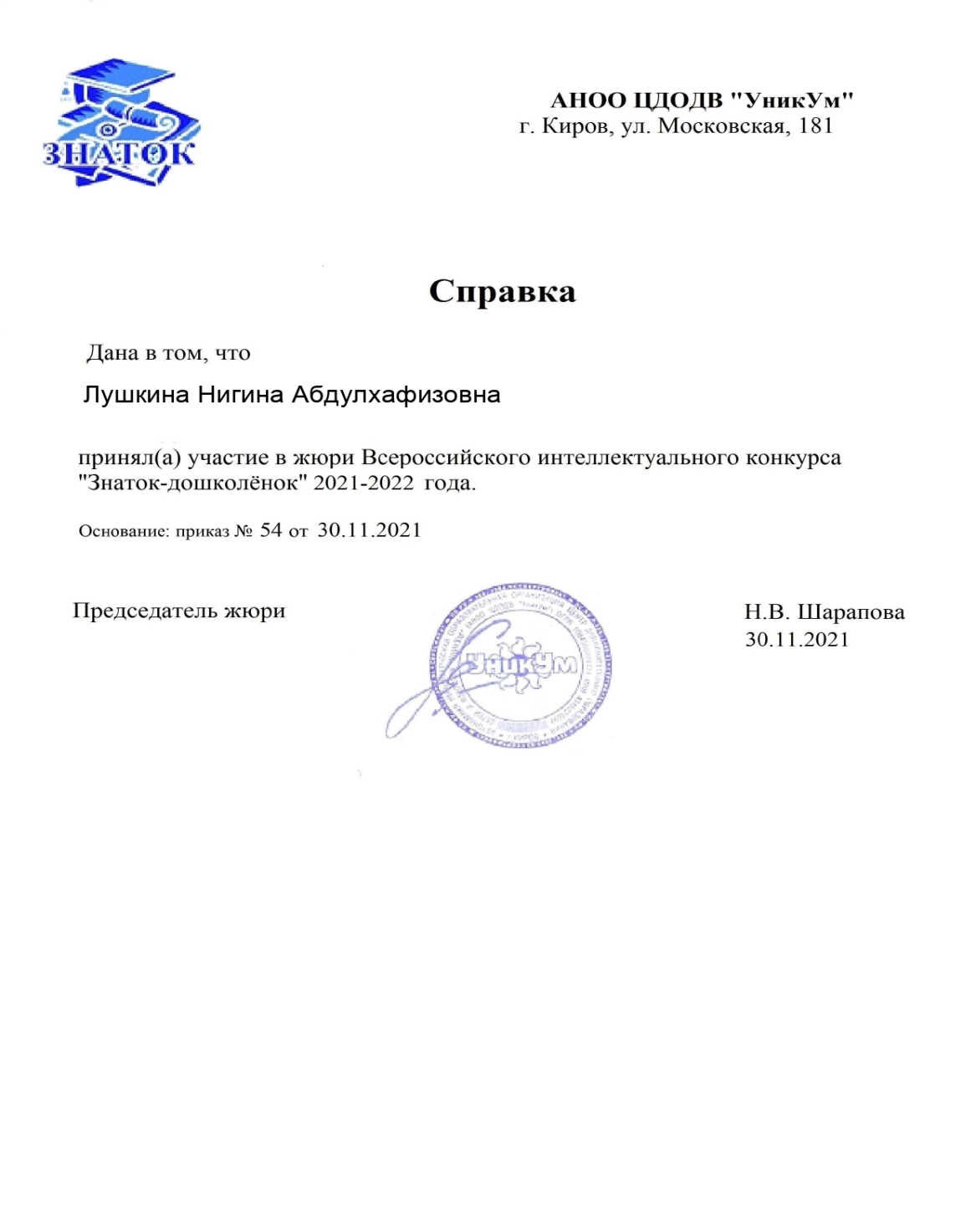 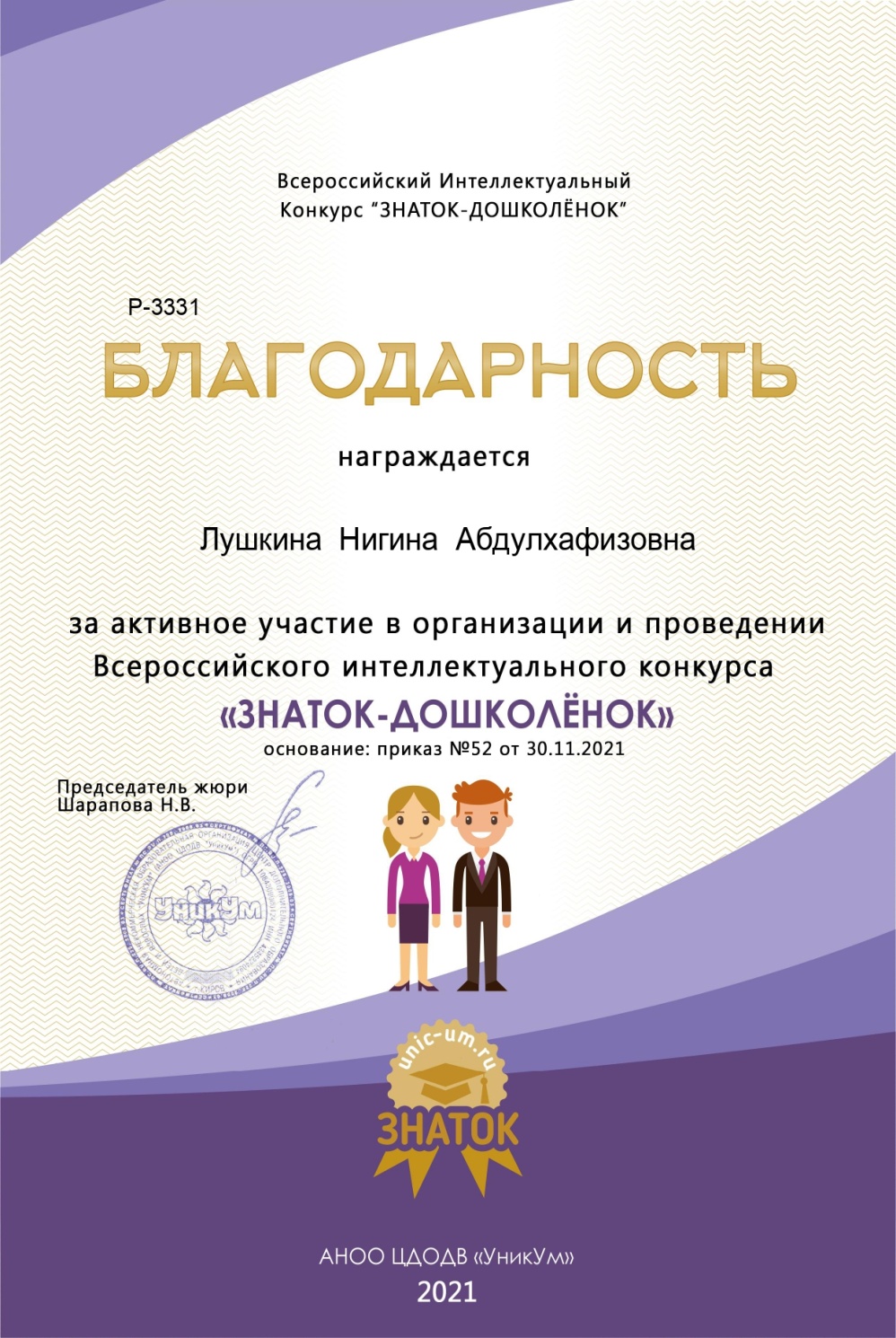 10. Позитивные результаты    работы с воспитанниками
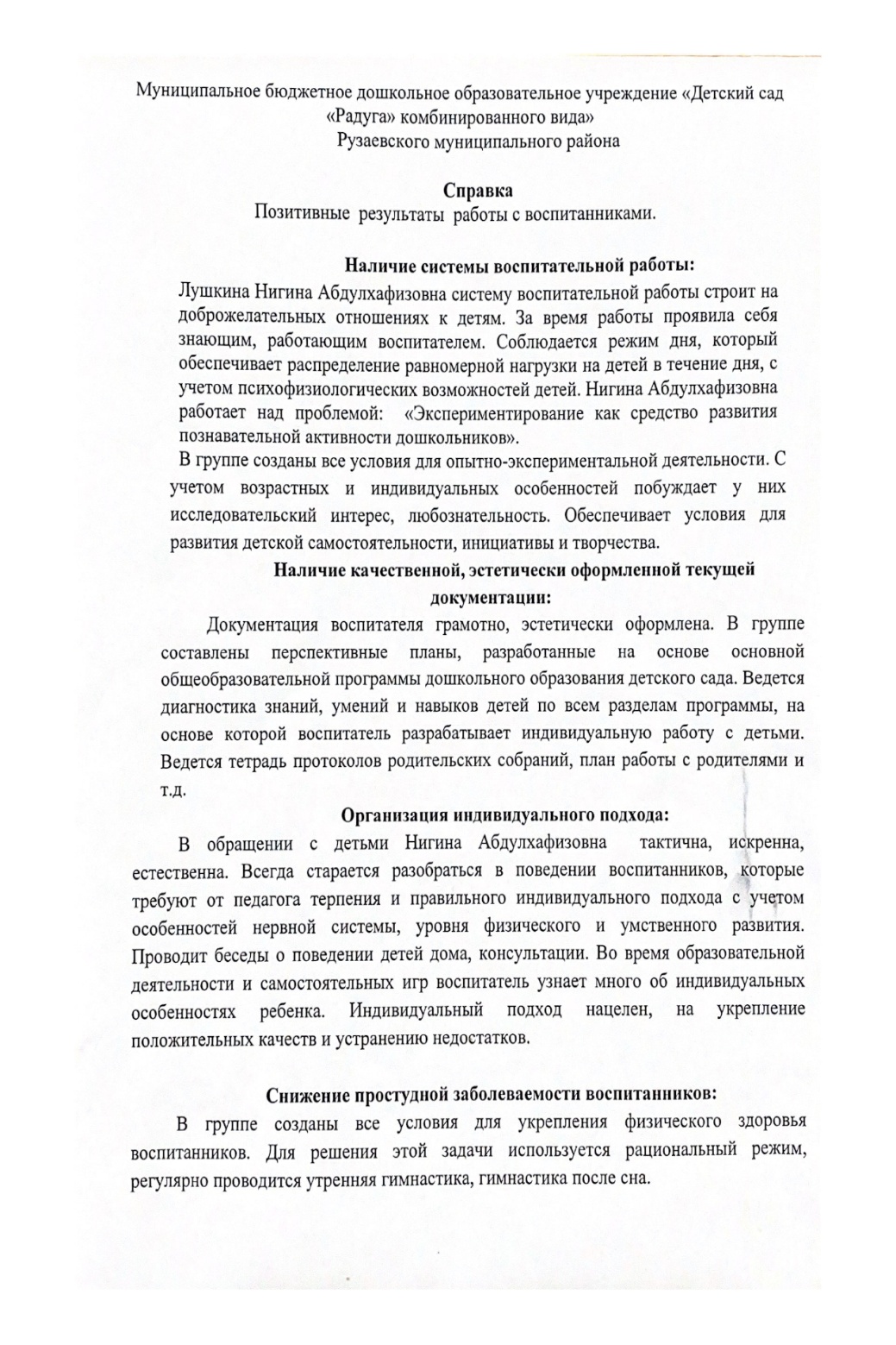 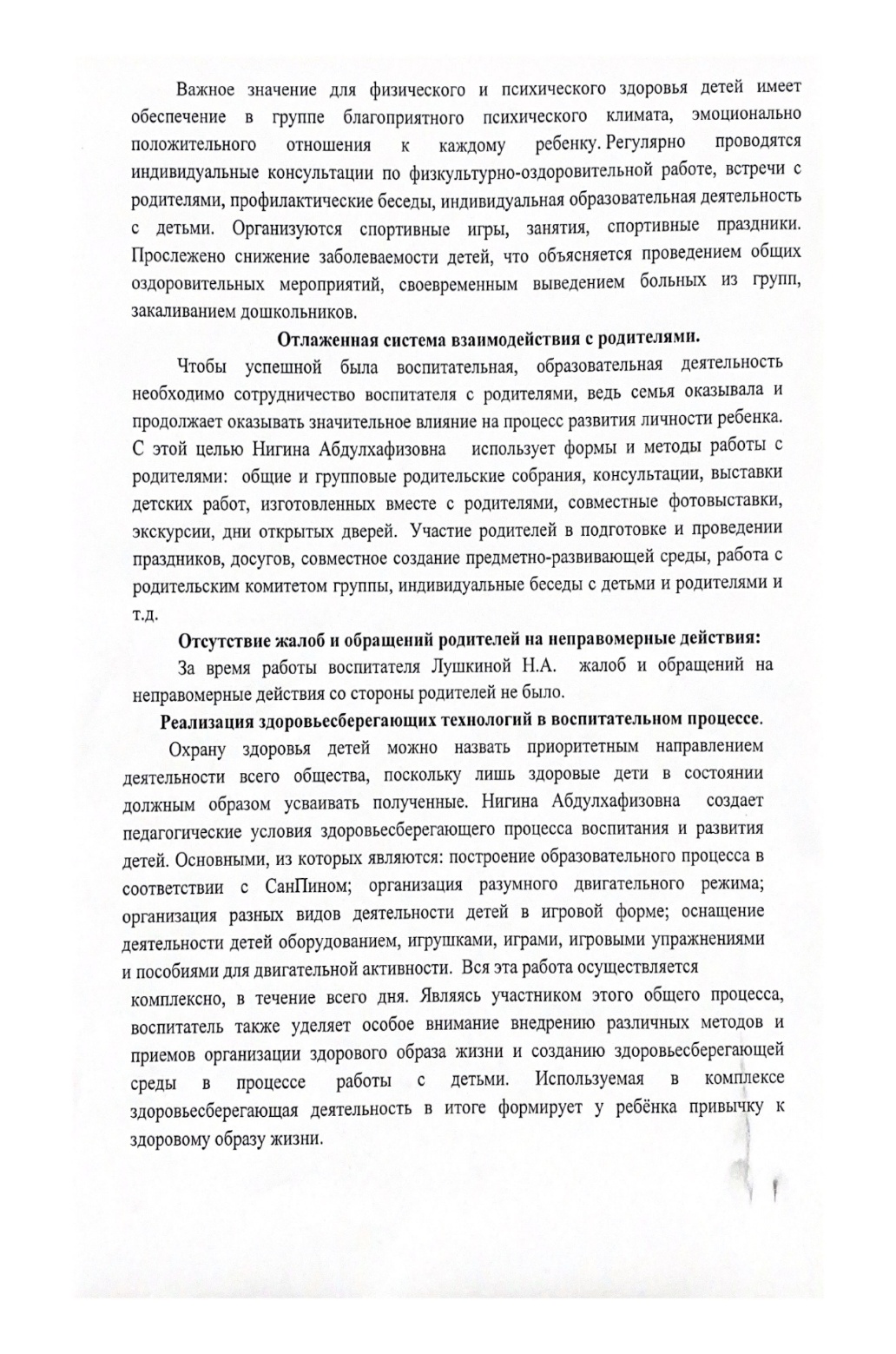 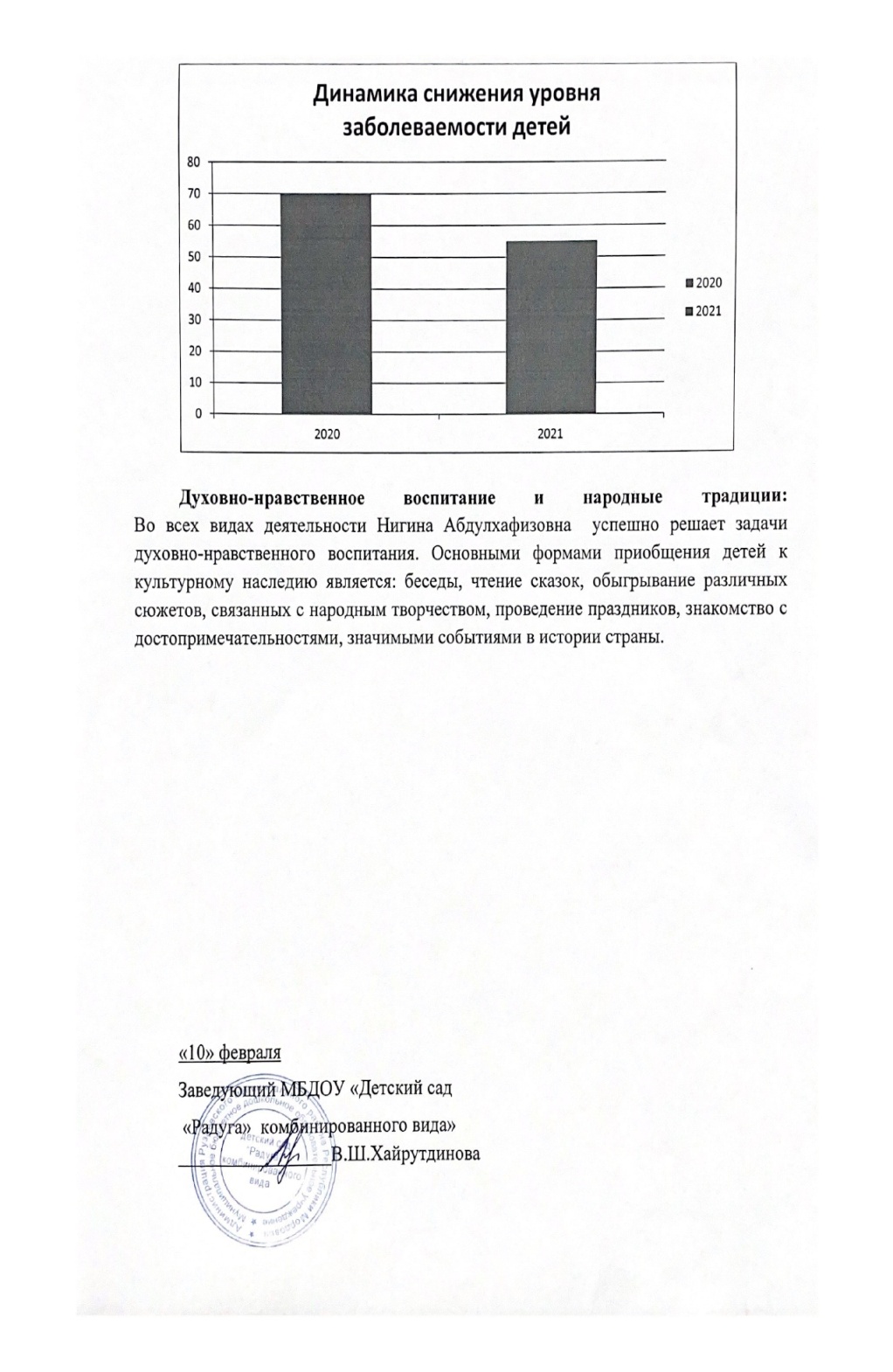 11. Качество взаимодействия с родителями
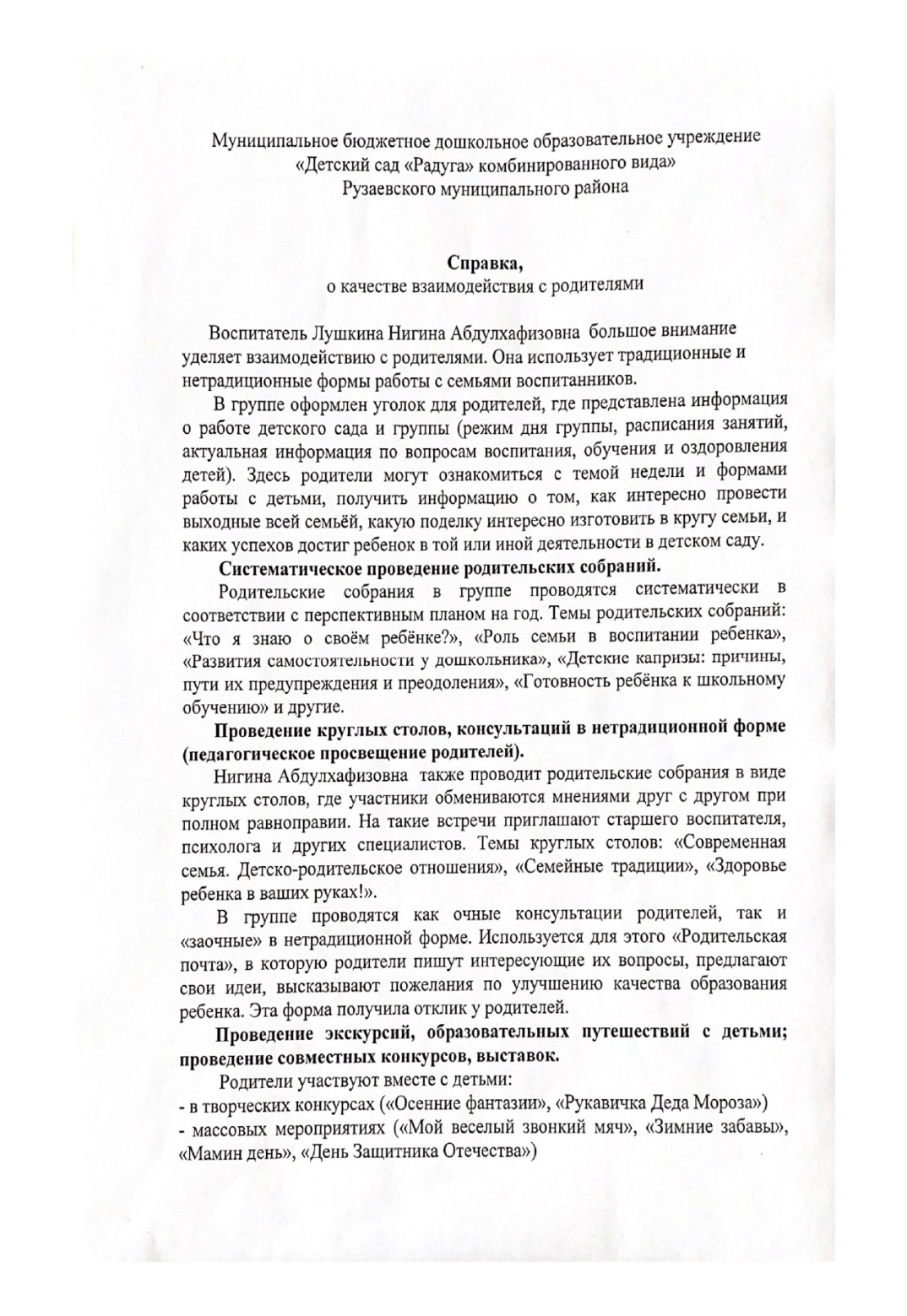 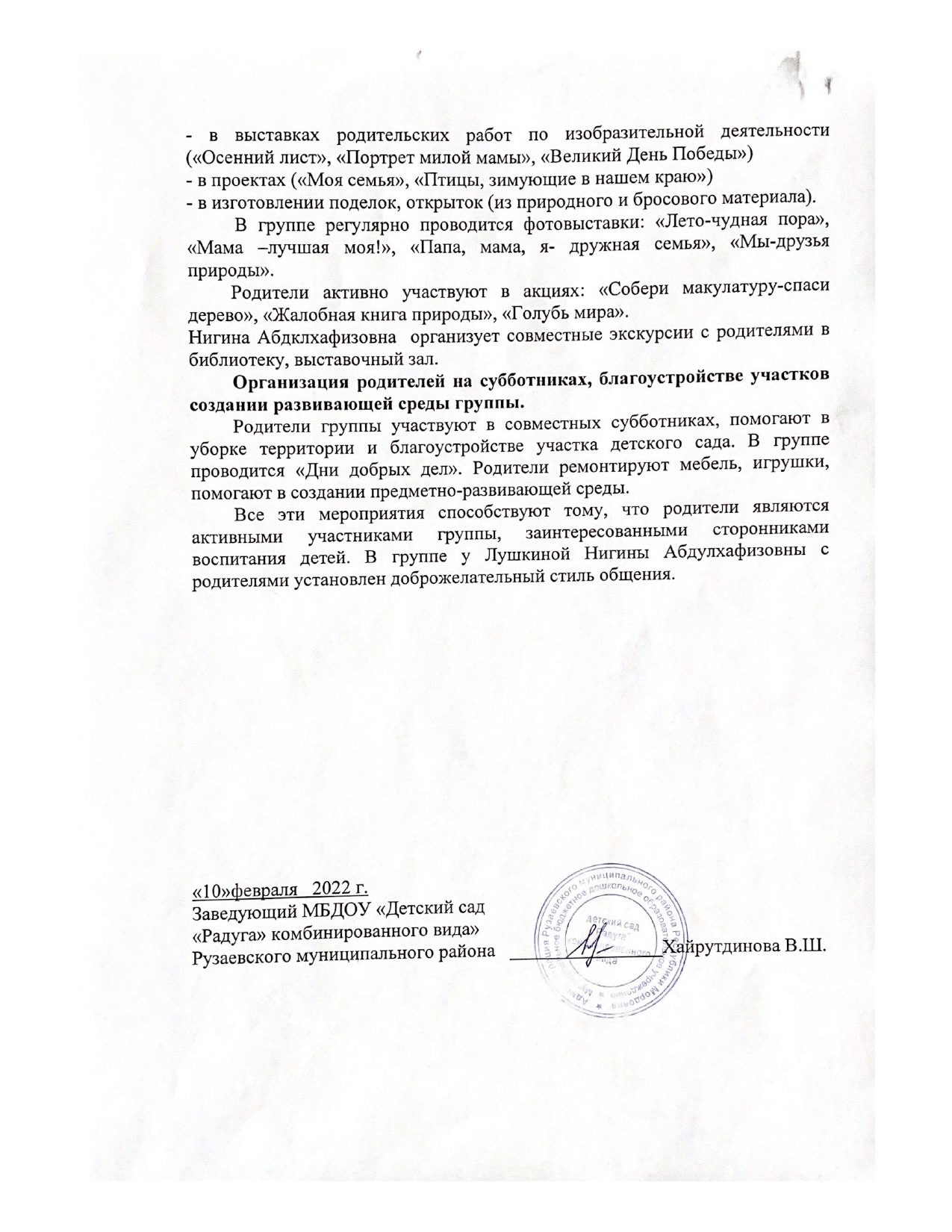 12. Работа с детьми из социально-неблагополучных семей
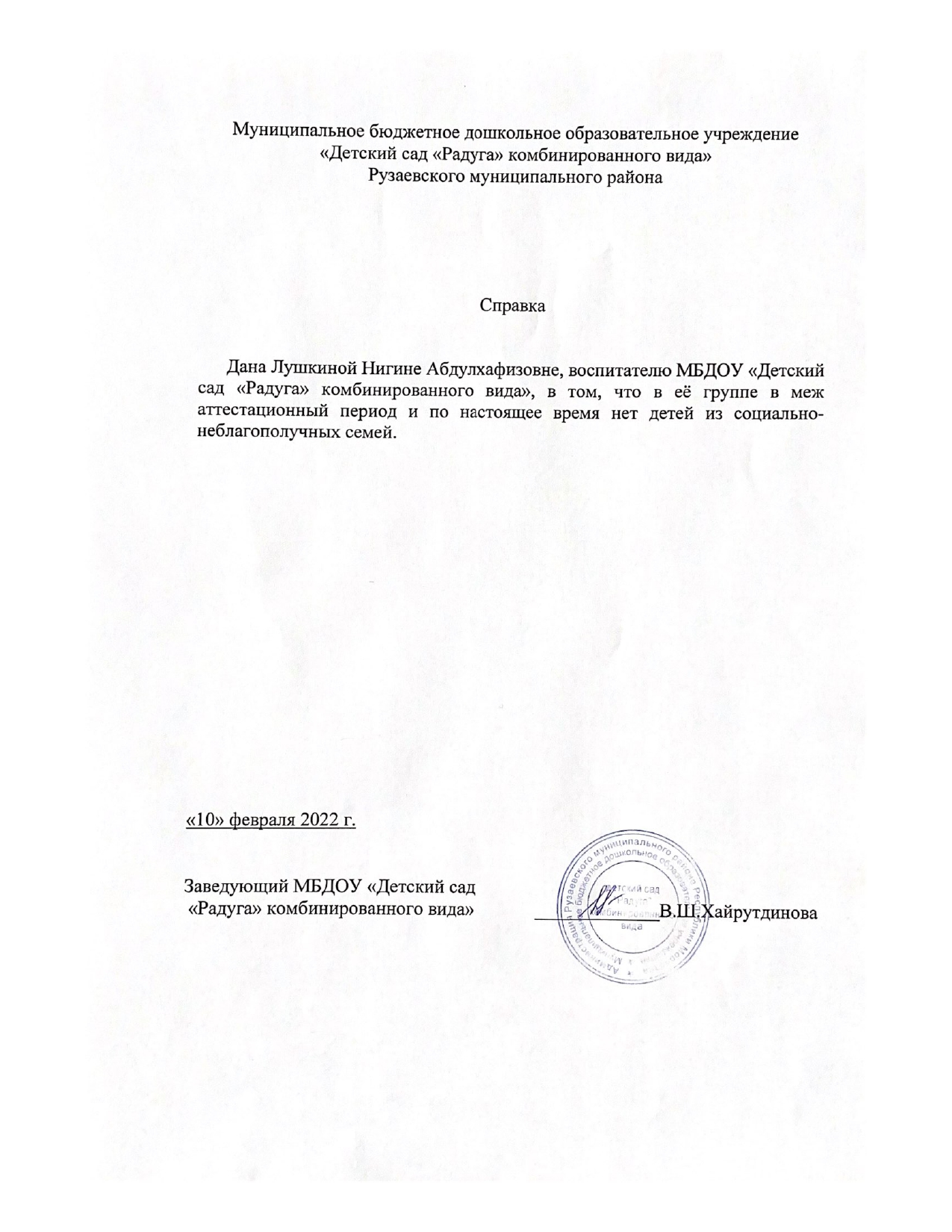 13 . Участие педагога в профессиональных конкурсах

  Муниципальный уровень-1
   Республиканский уровень-1
Всероссийский уровень-3
Международный уровень-3
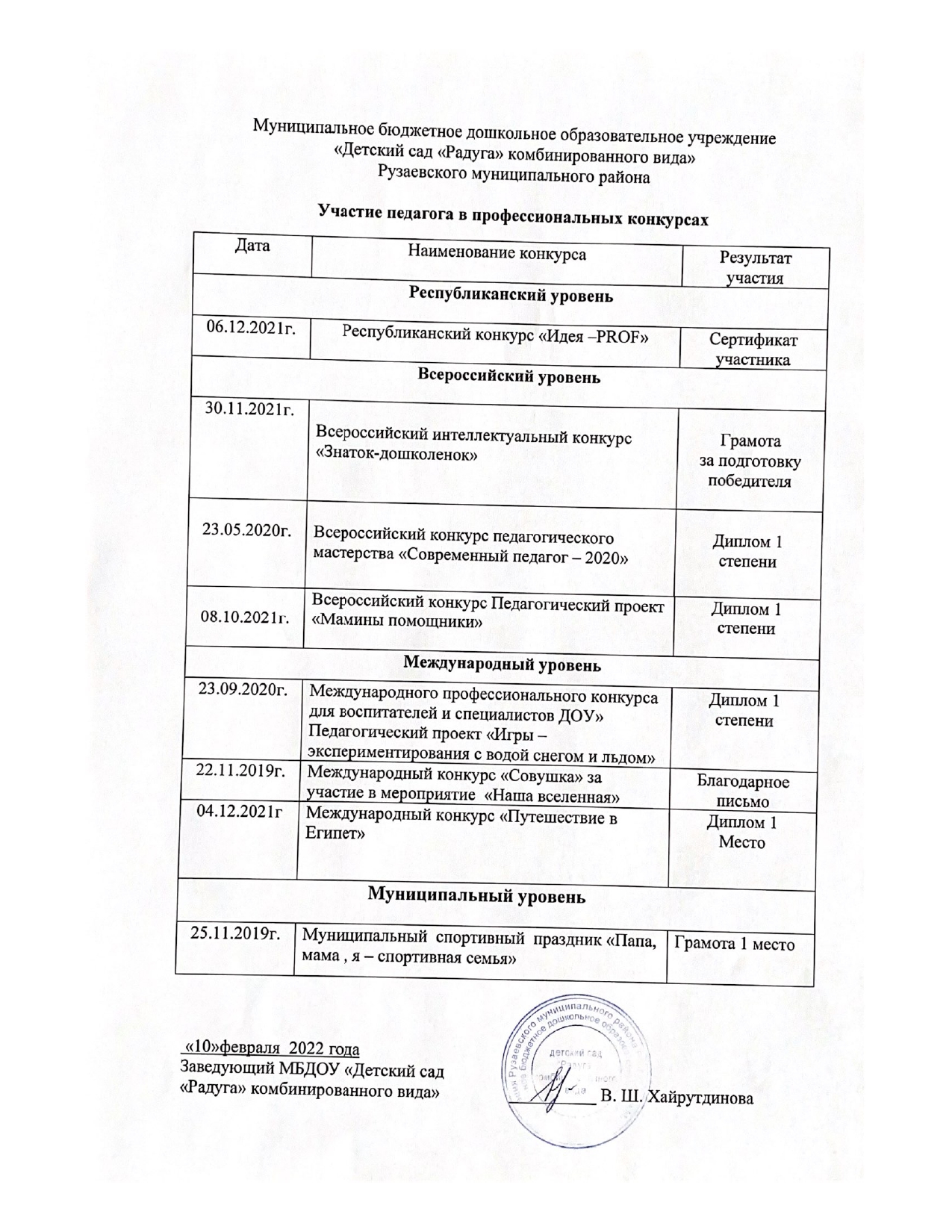 Муниципальный  уровень
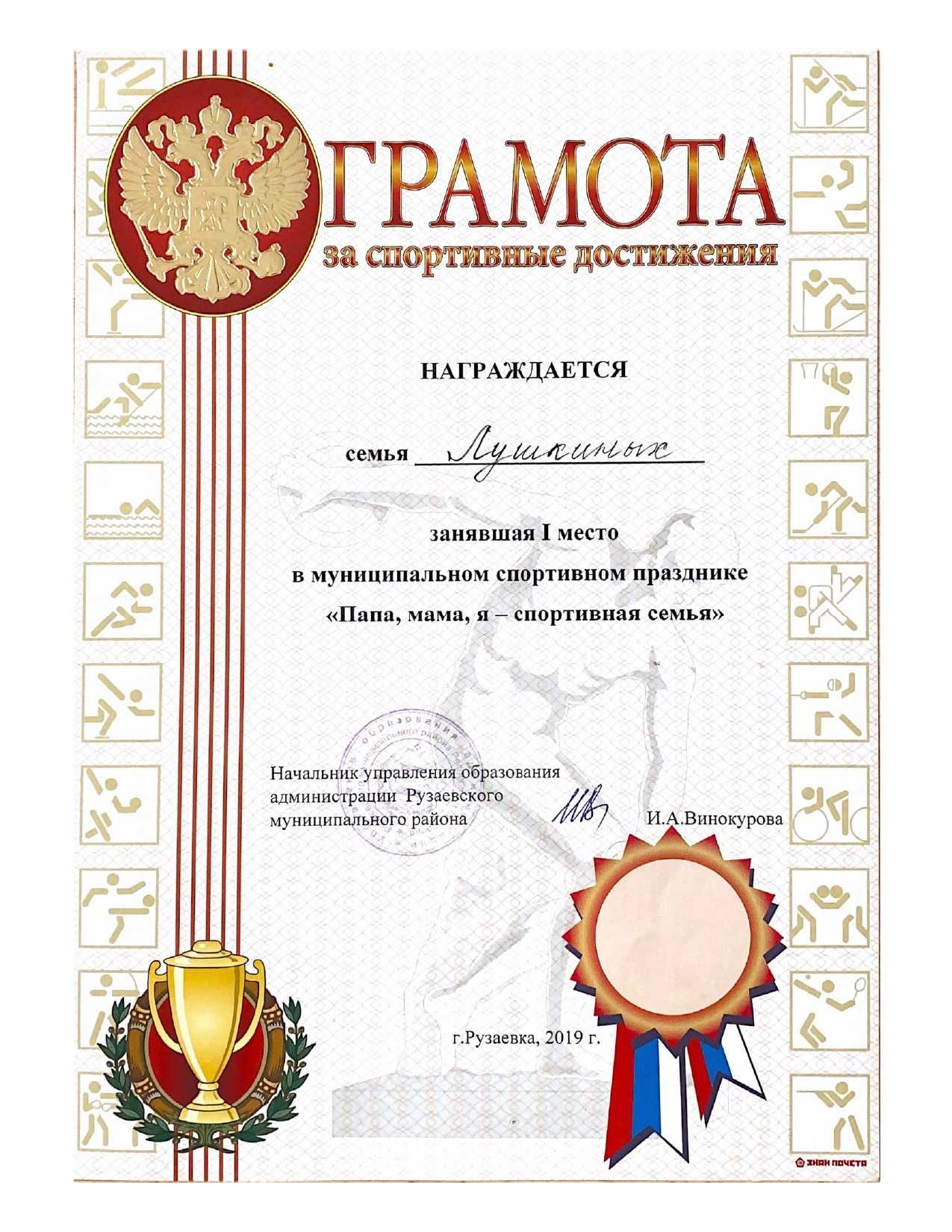 Республиканскийуровень
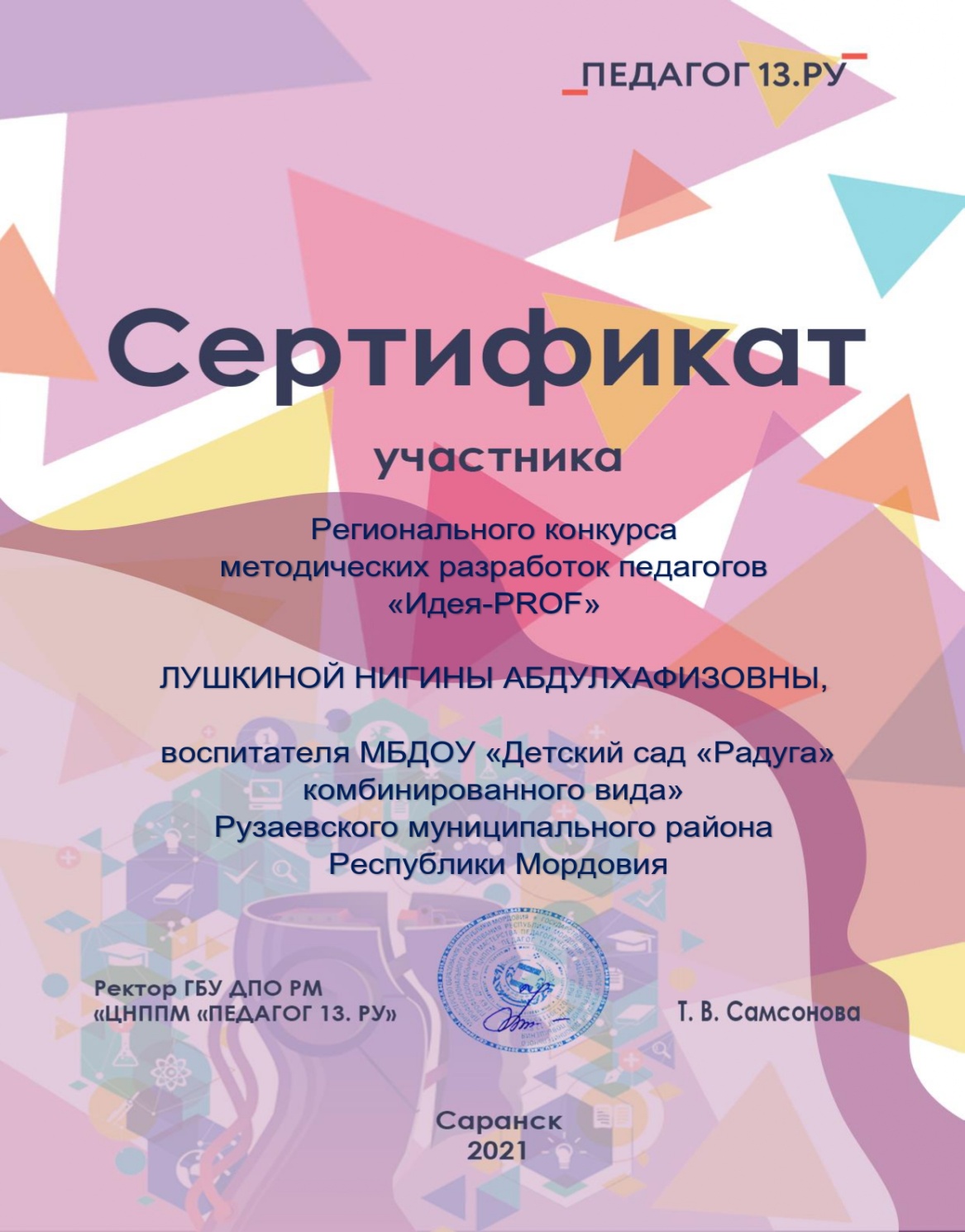 Всероссийский уровень
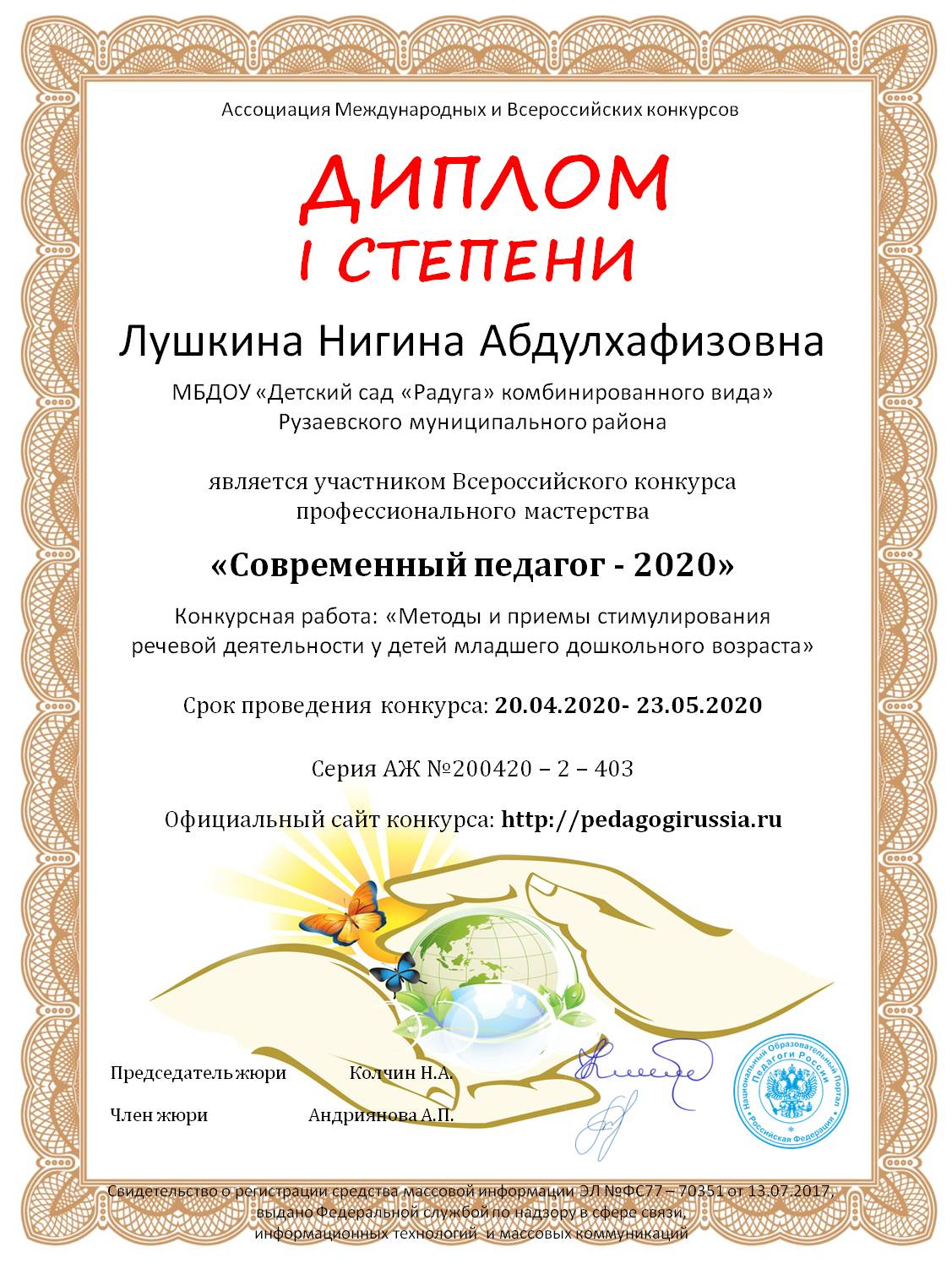 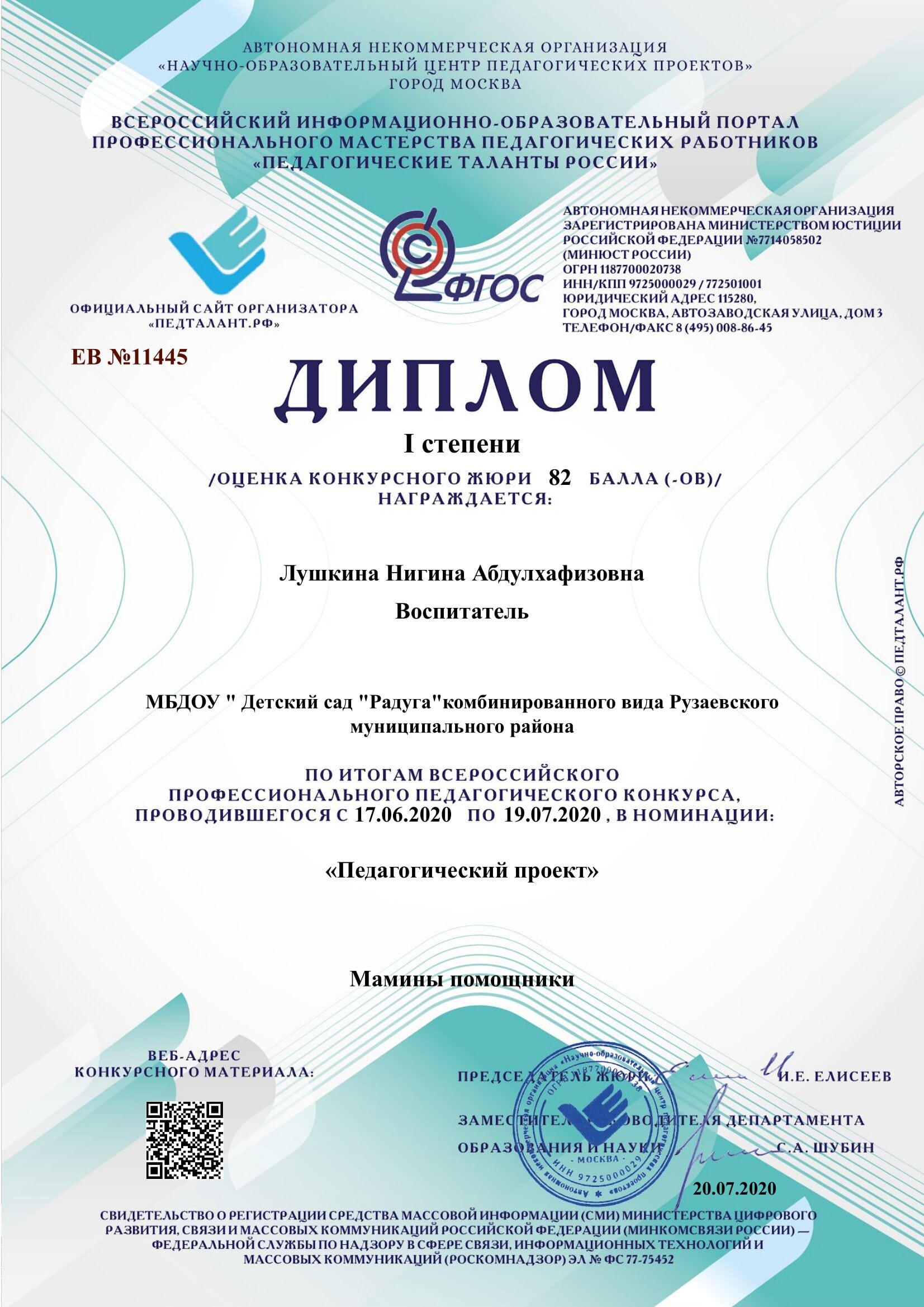 Международный уровень
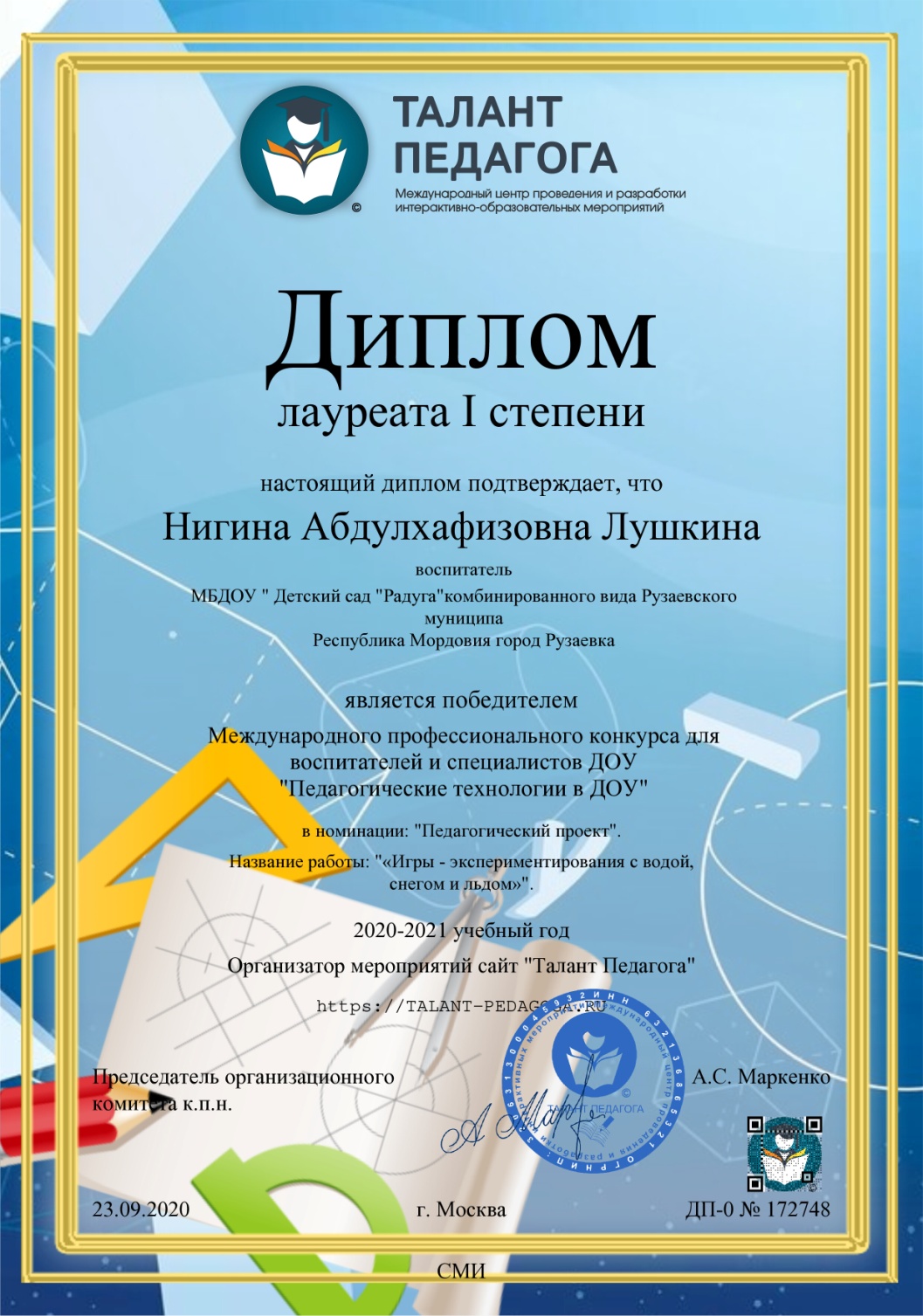 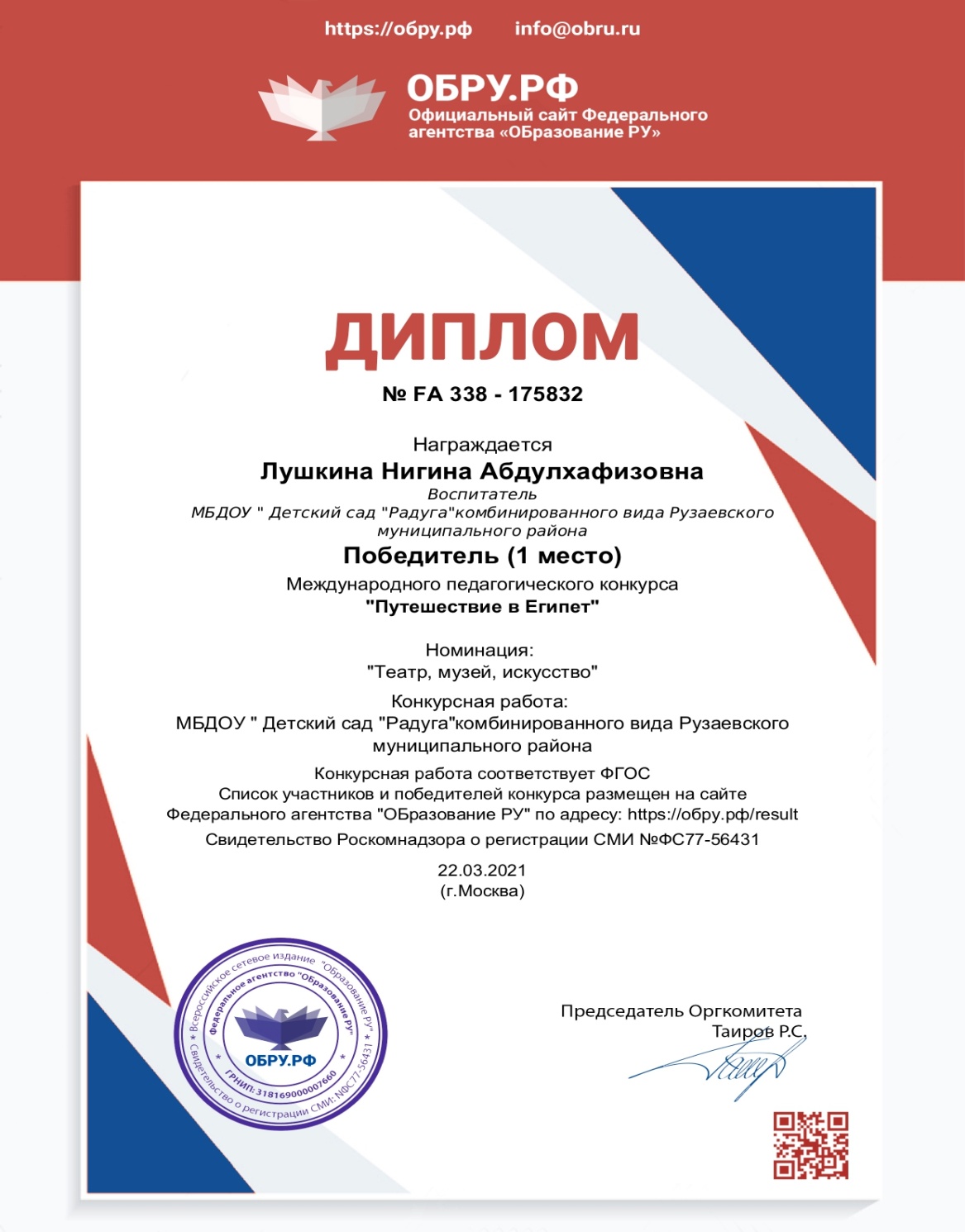 13. Награды и поощрения
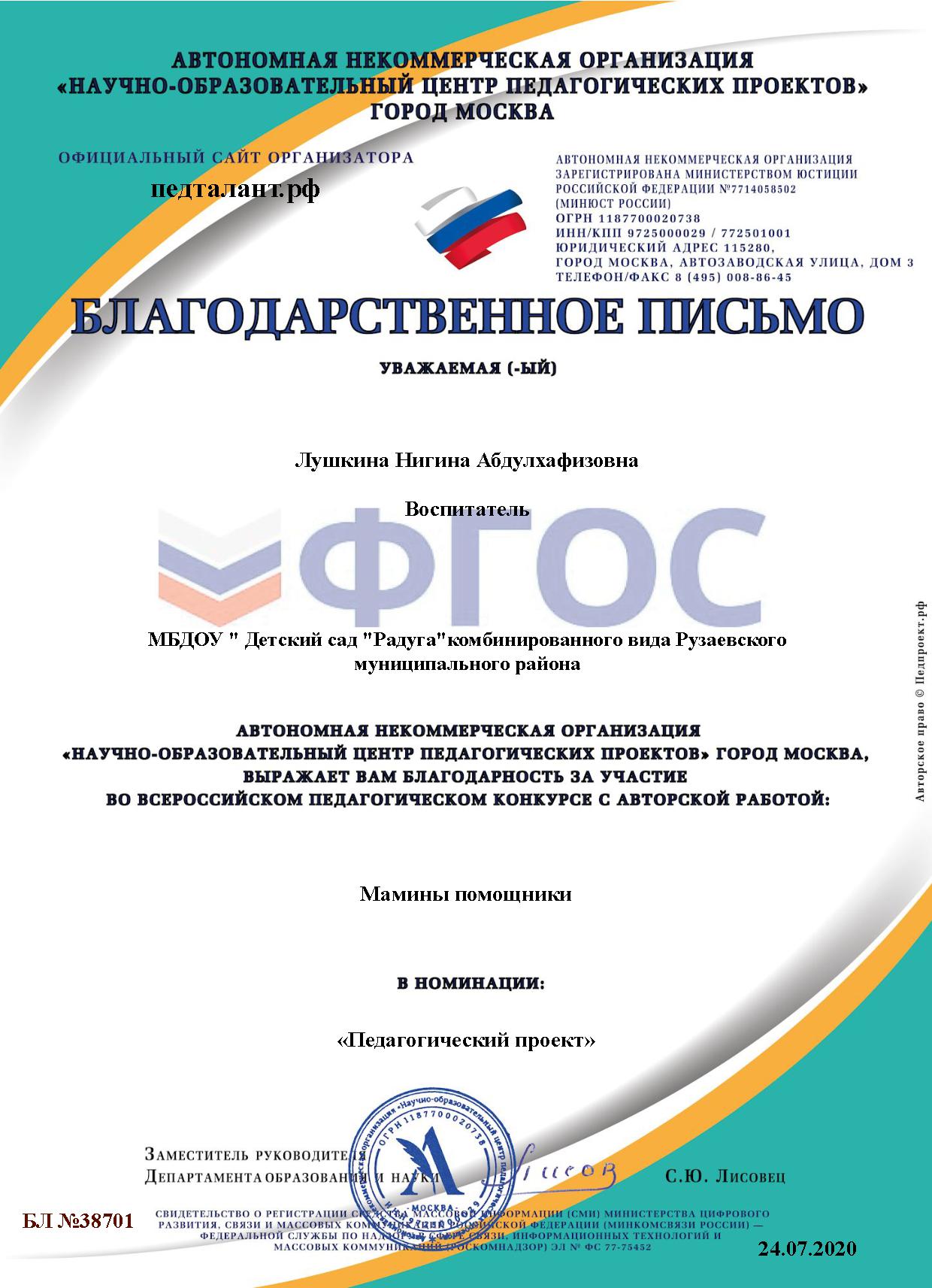 Порталах сети Интернет
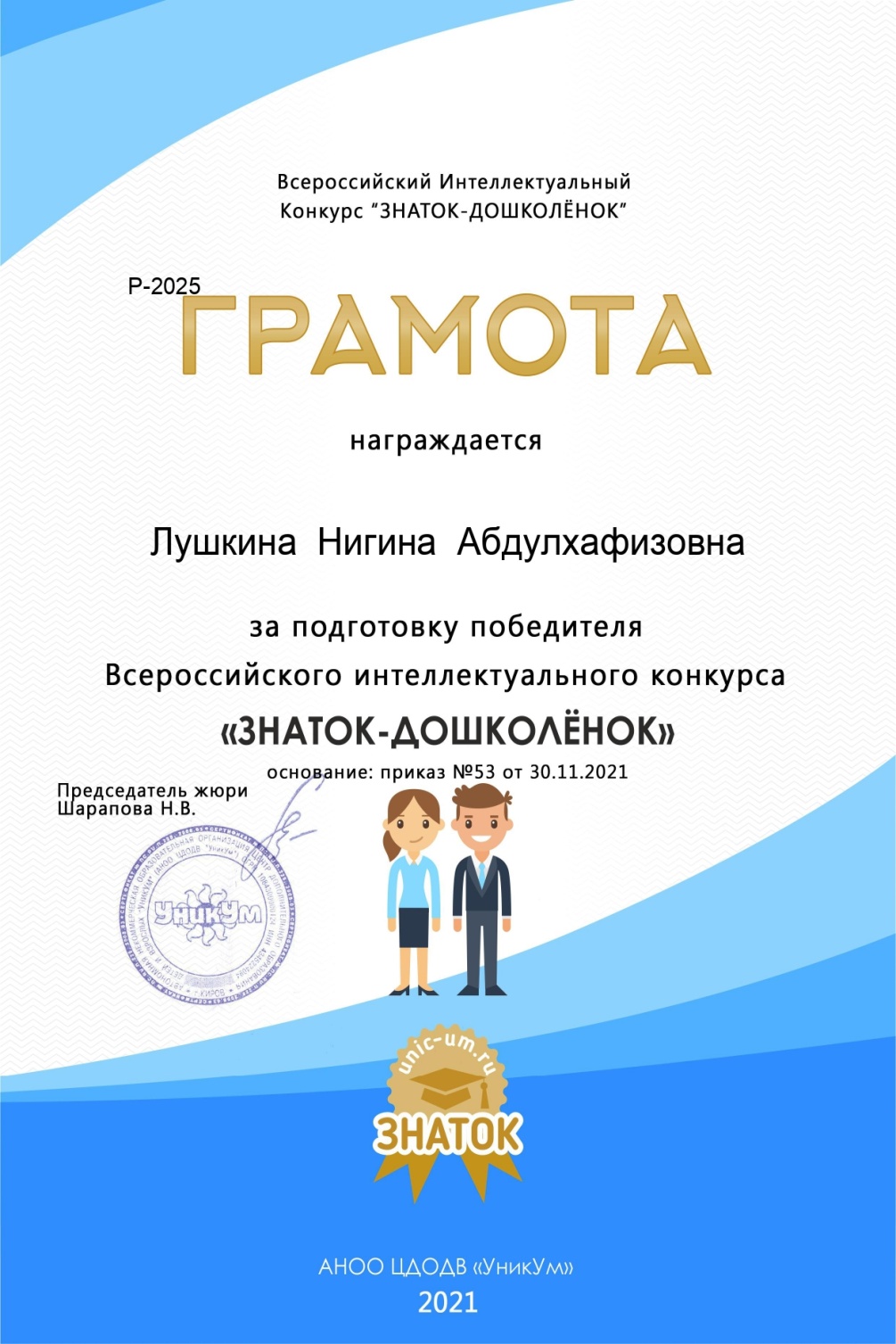 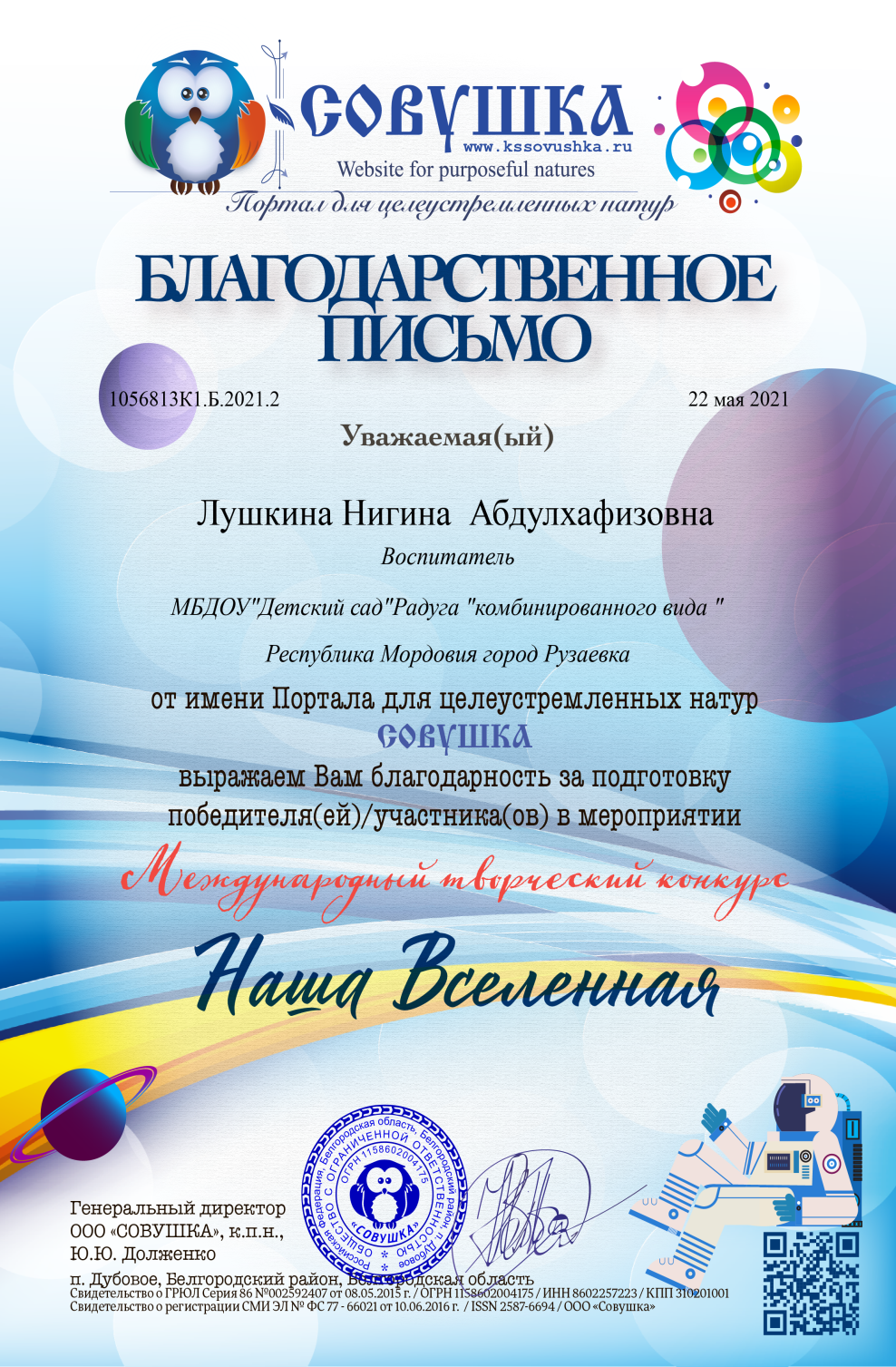